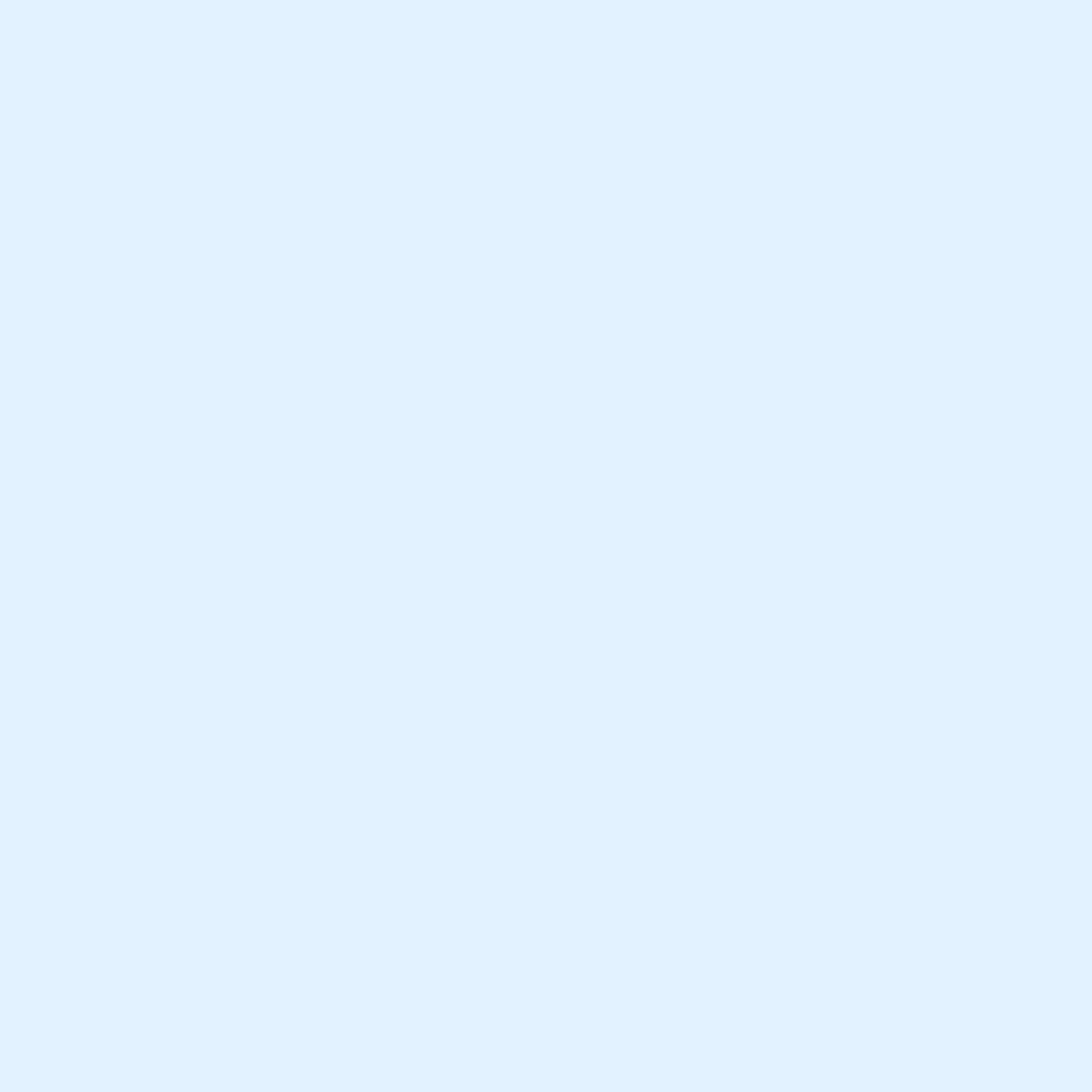 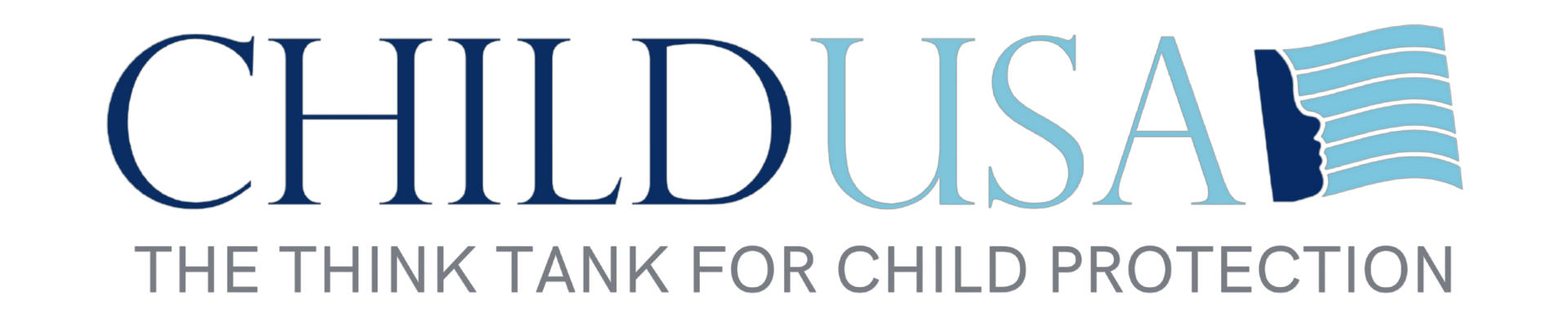 SOLs, Chapter 11, and 
Needed Amendments
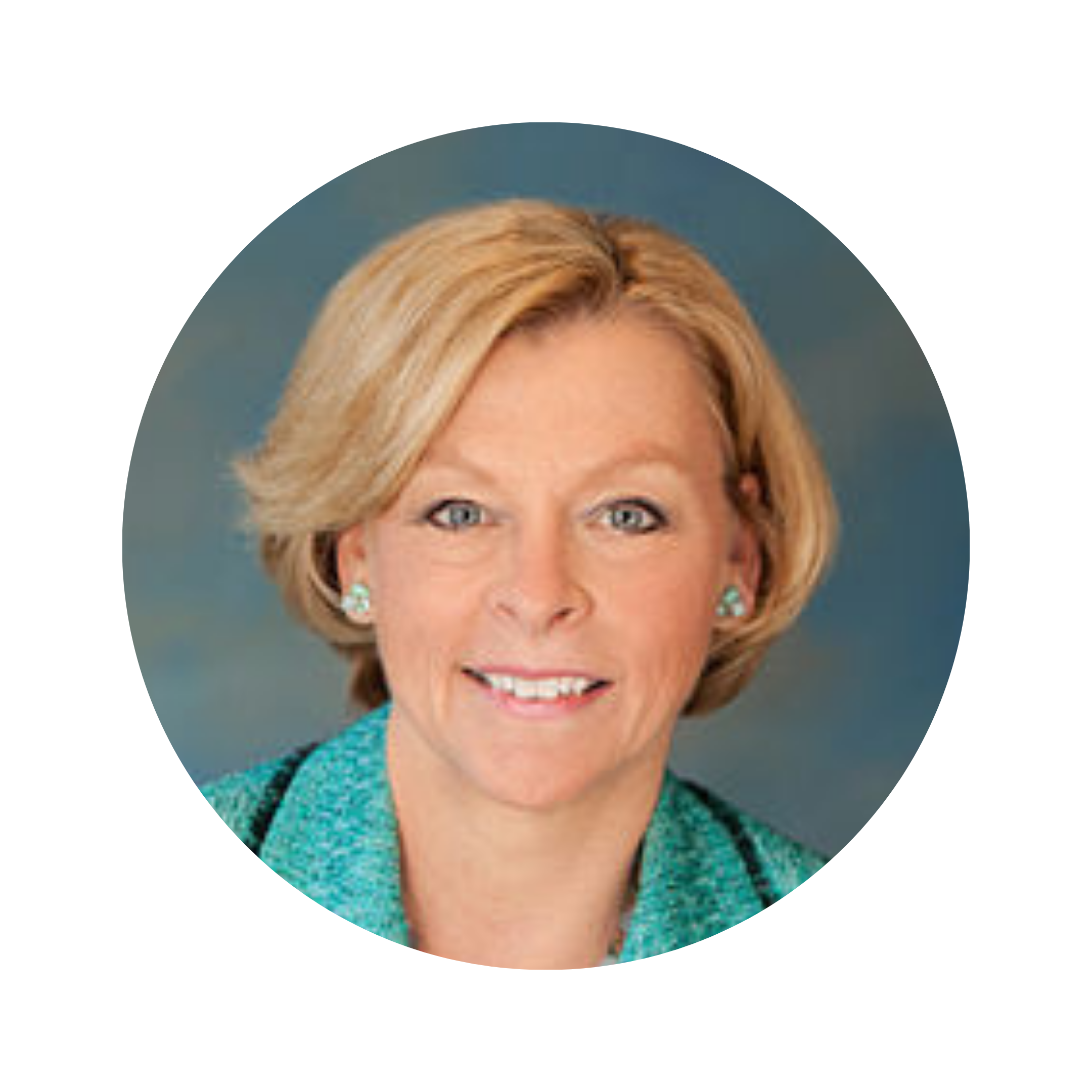 Professor Marci A. Hamilton
Founder and CEO, CHILD USA
Prepared for: Child Sexual Abuse Claims, Survivor Rights, and Bankruptcy CLE Course
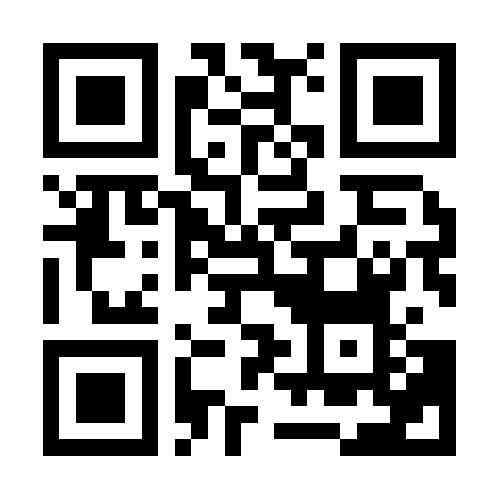 info@childusa.org
215-539-1906
CHILD USA Copyright © 2023
1
Visit our home page!
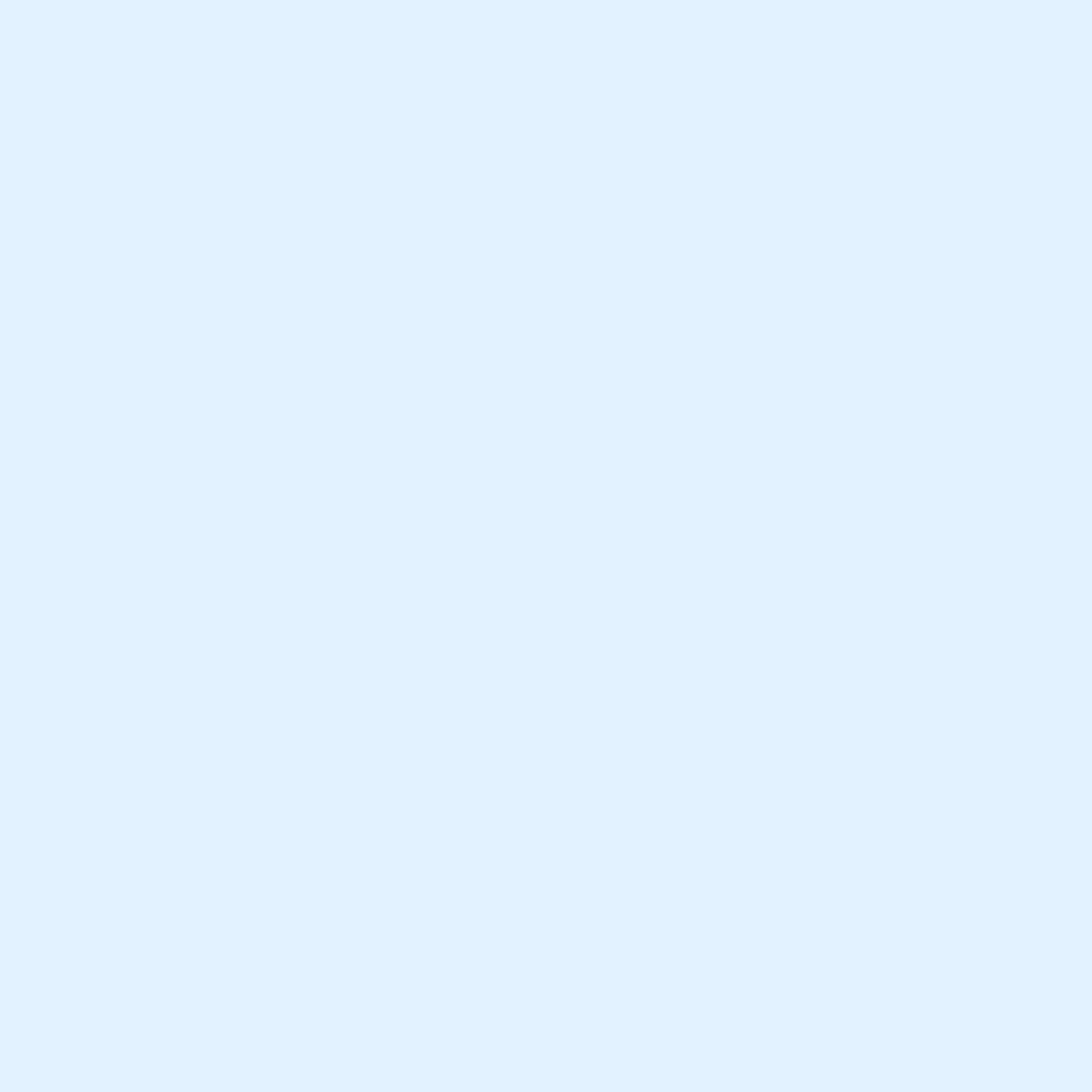 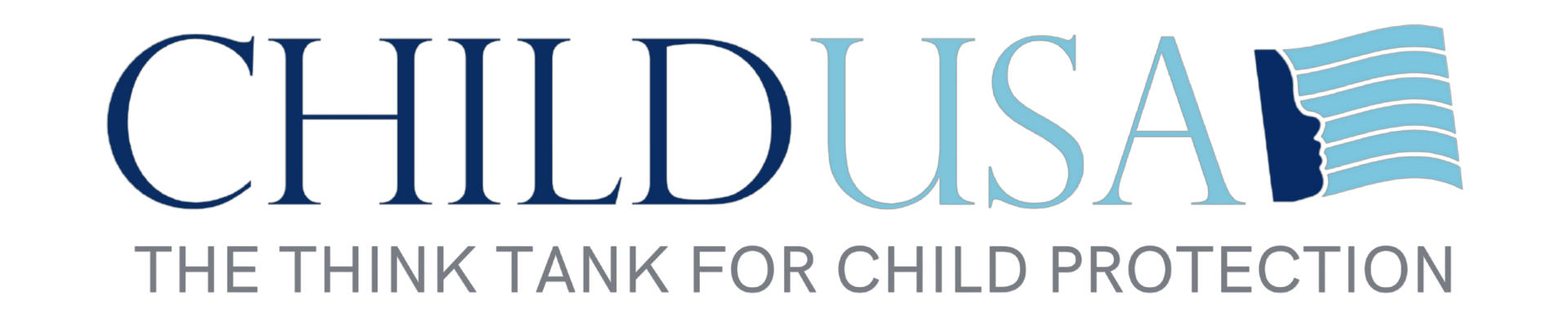 Overview
  I. The History of CSA Cases, SOLs, and  Chapter 11 Filings
 II. CSA Chapter 11 Settlement Values
III. Victims’ Voices About Chapter 11 Filings
IV. CHILD USA’s Proposal to Amend Chapter 11 for CSA
www.childusa.org
215-539-1906
CHILD USA Copyright © 2023
info@childusa.org
2
[Speaker Notes: https://www.espn.com/espn/story/_/id/9469252/hidden-demographics-youth-sports-espn-magazine]
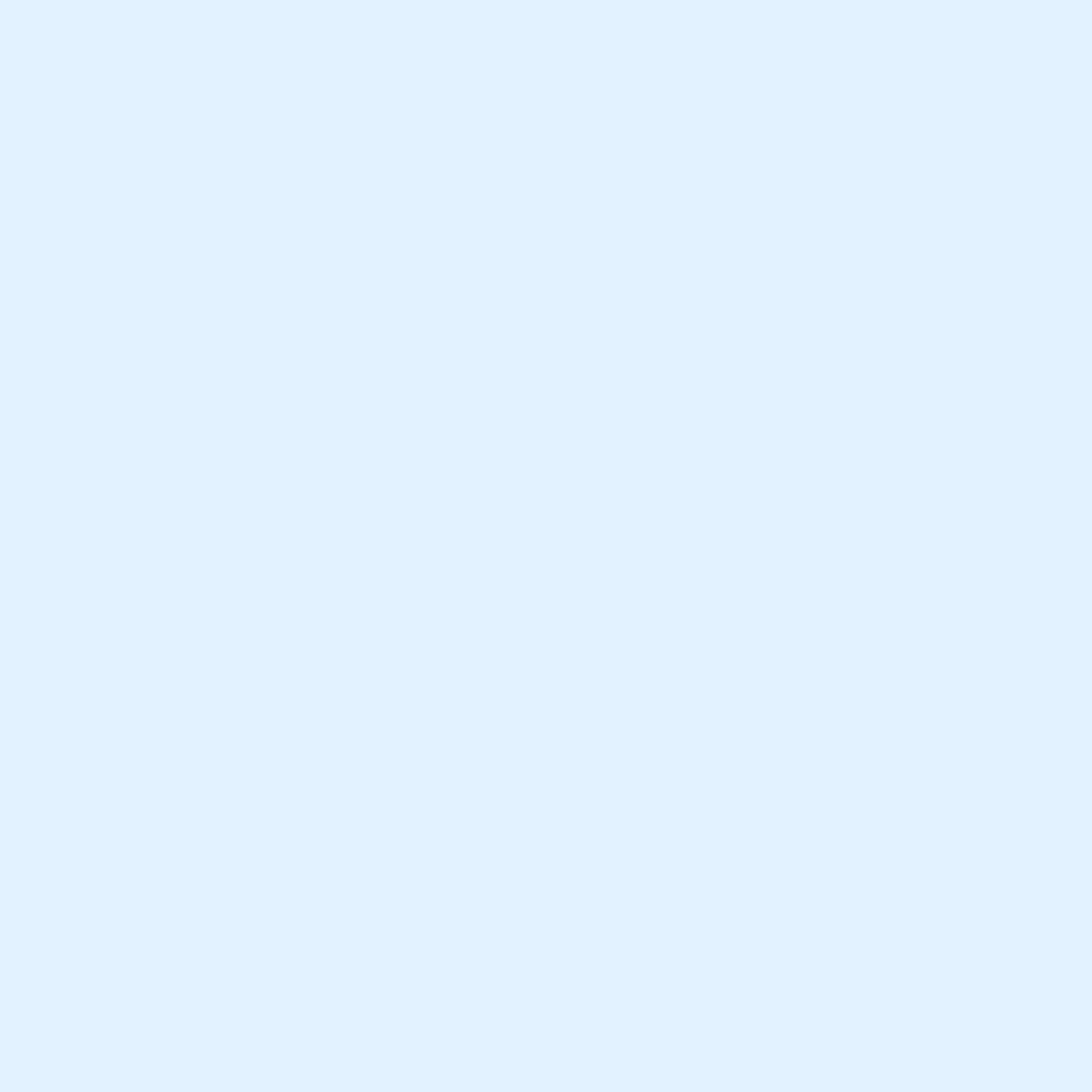 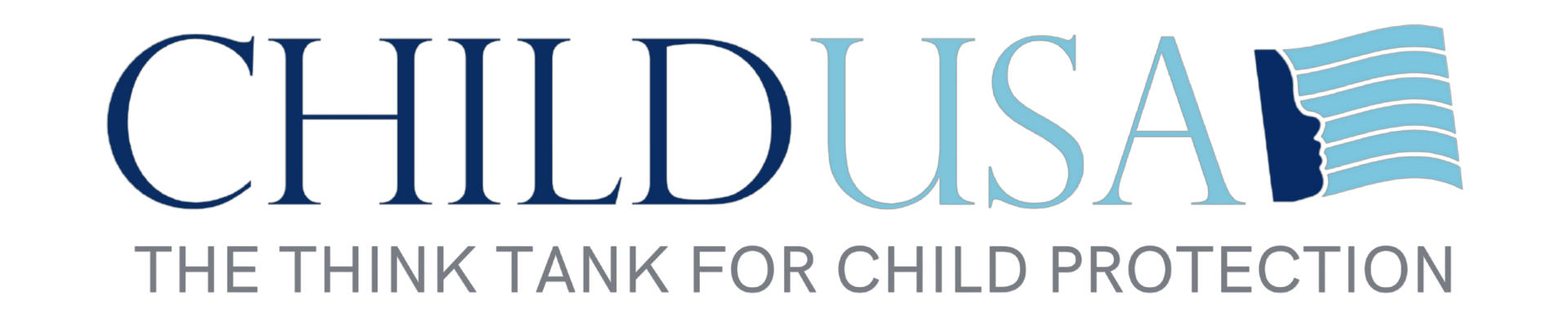 I.  The History of CSA Cases, SOLs, and
Chapter 11 Filings
www.childusa.org
info@childusa.org
215-539-1906
3
CHILD USA Copyright © 2023
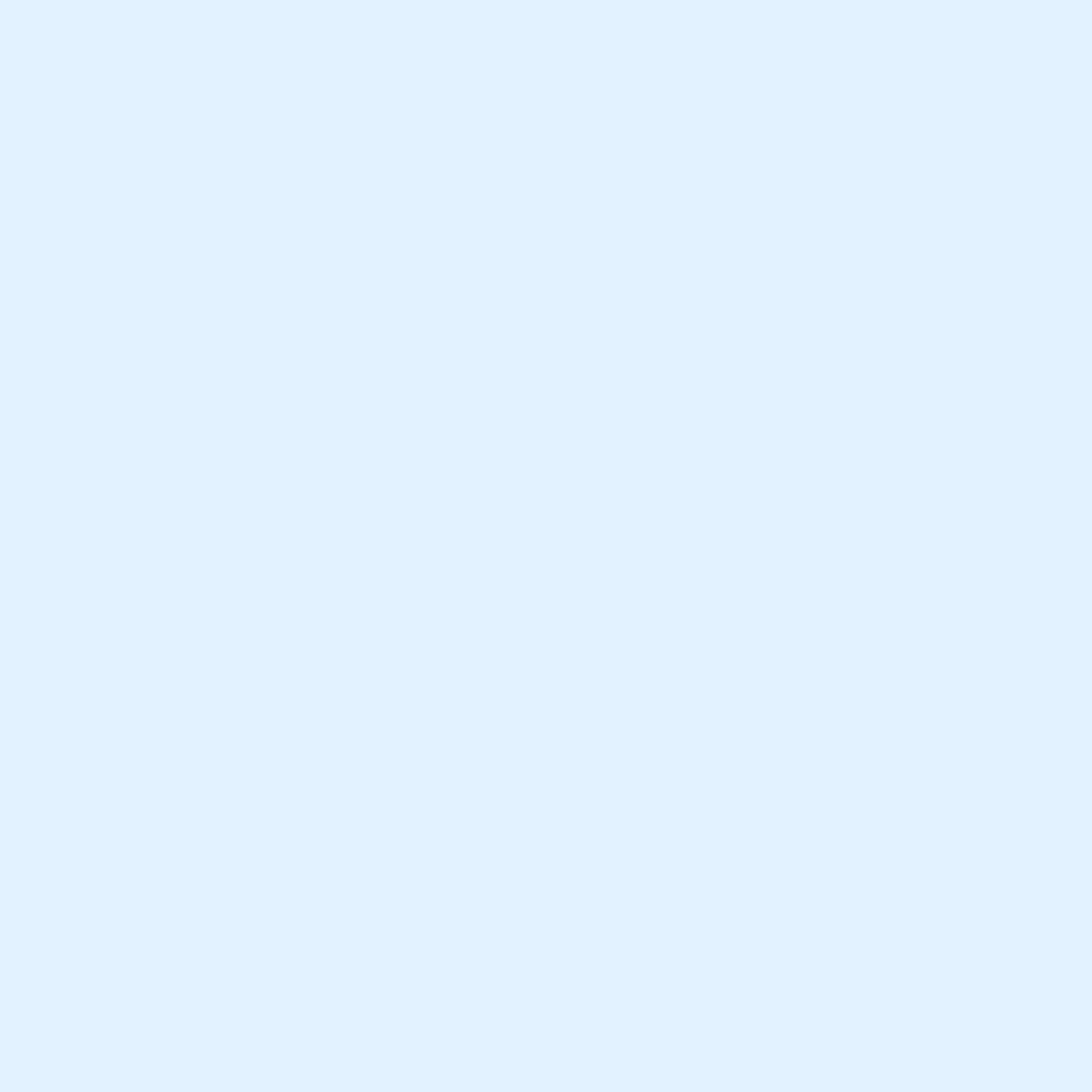 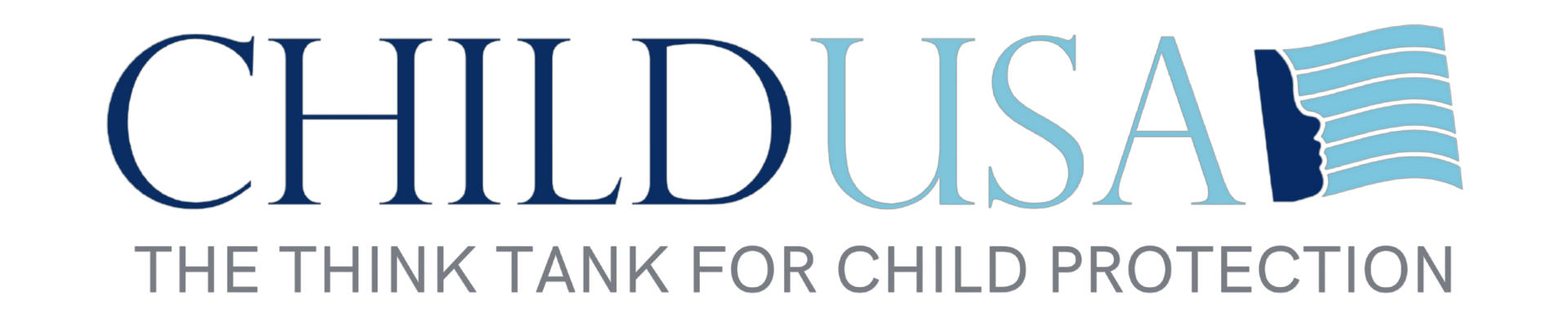 Civil SOL Near Time 
of Filing
Filer
Location
Date
No SOL against perpetrator for some CSA crimes 
Age 20-21 for remaining CSA crimes

Age 20
Age 20

WINDOW
Age 26
Age 26
Age 40

Age 48

WINDOW
No SOL for CSA

Age 20
Diocese of Fairbanks


Diocese of Tucson
Crosier Fathers and Brothers

Diocese of San Diego
Diocese of Stockton 
Diocese of Santa Rosa (expected)

Diocese of Norwich

Diocese of Wilmington

USA Gymnastics
Alaska


Arizona


California



Connecticut

Delaware

Indiana
2008


2004
2017

2007
2014
2023

2021

2009

2018
info@childusa.org
215-539-1906
www.childusa.org
CHILD USA Copyright © 2023
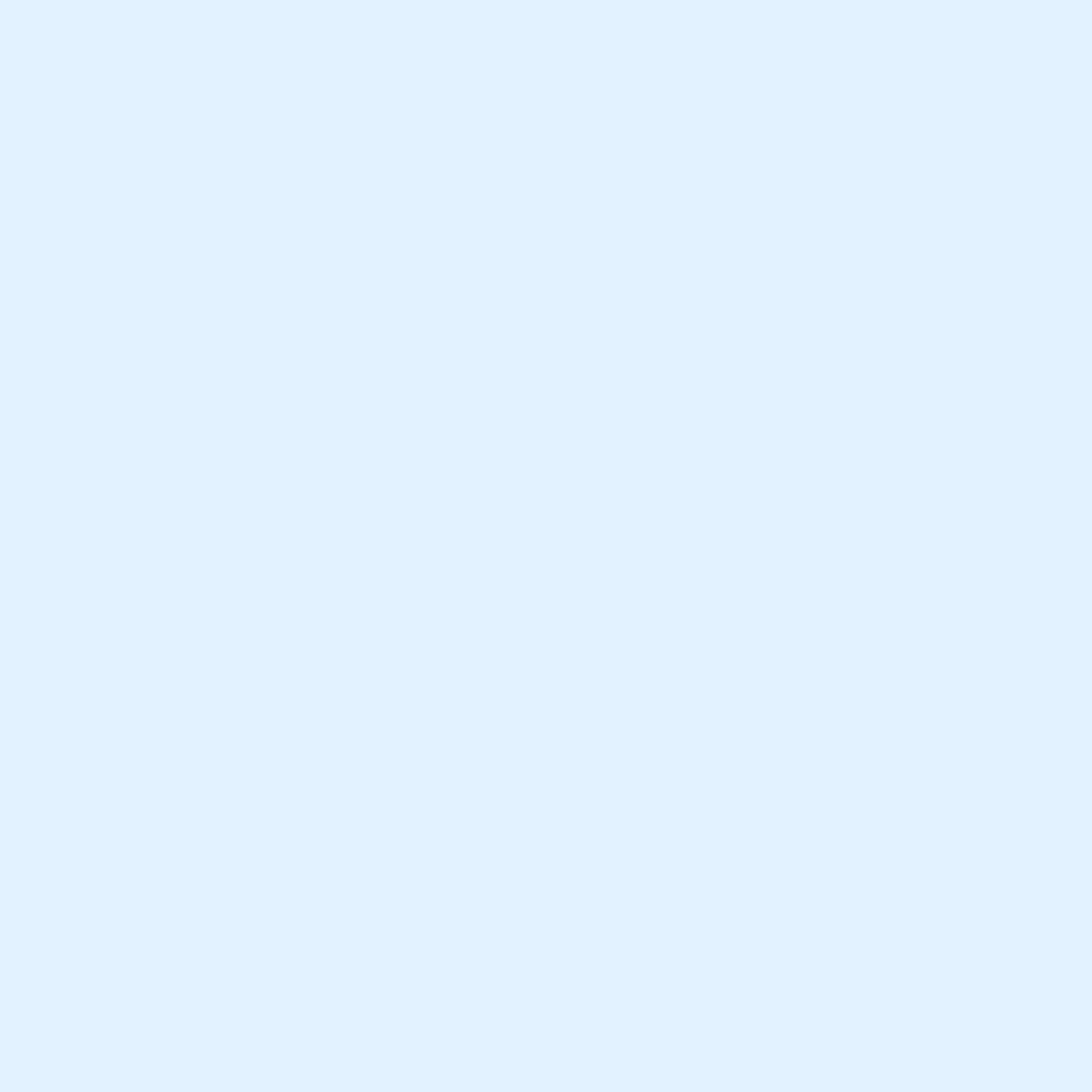 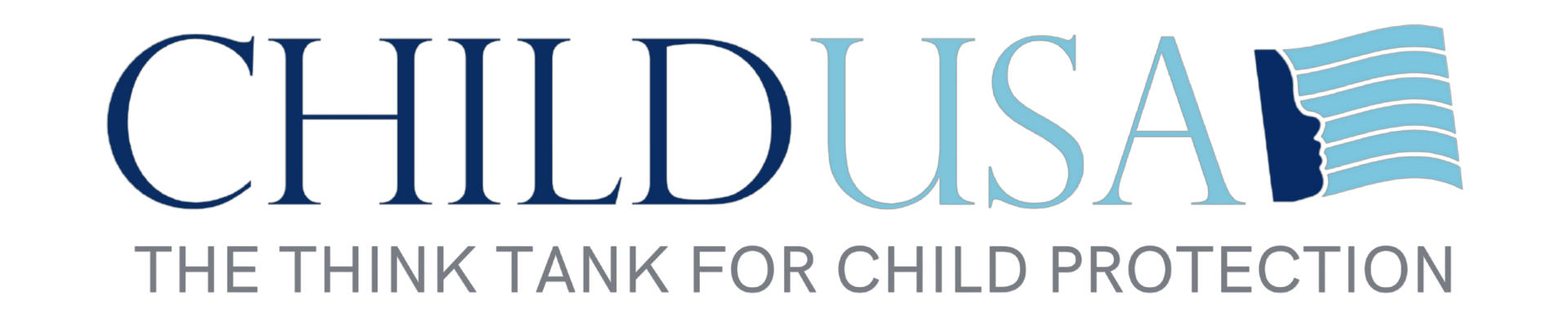 Civil SOL at Time 
of Filing
Filer
Location
Date
Age 19

WINDOW
No SOL

Age 25
WINDOW
No SOL






Age 24
Age 24
Iowa

Louisiana

Maryland


Minnesota






Montana
Diocese of Davenport

Archdiocese of New Orleans

Diocese of Wilmington

Archdiocese of St. Paul and Minneapolis 
Diocese of Duluth
Diocese of New Ulm 
Crosier Fathers and Brothers
Diocese of Winona-Rochester
Diocese of St. Cloud
 
Diocese of Helena
Diocese of Great Falls-Billings
2006

2020

2009
info@childusa.org
215-539-1906
www.childusa.org
CHILD USA Copyright © 2023
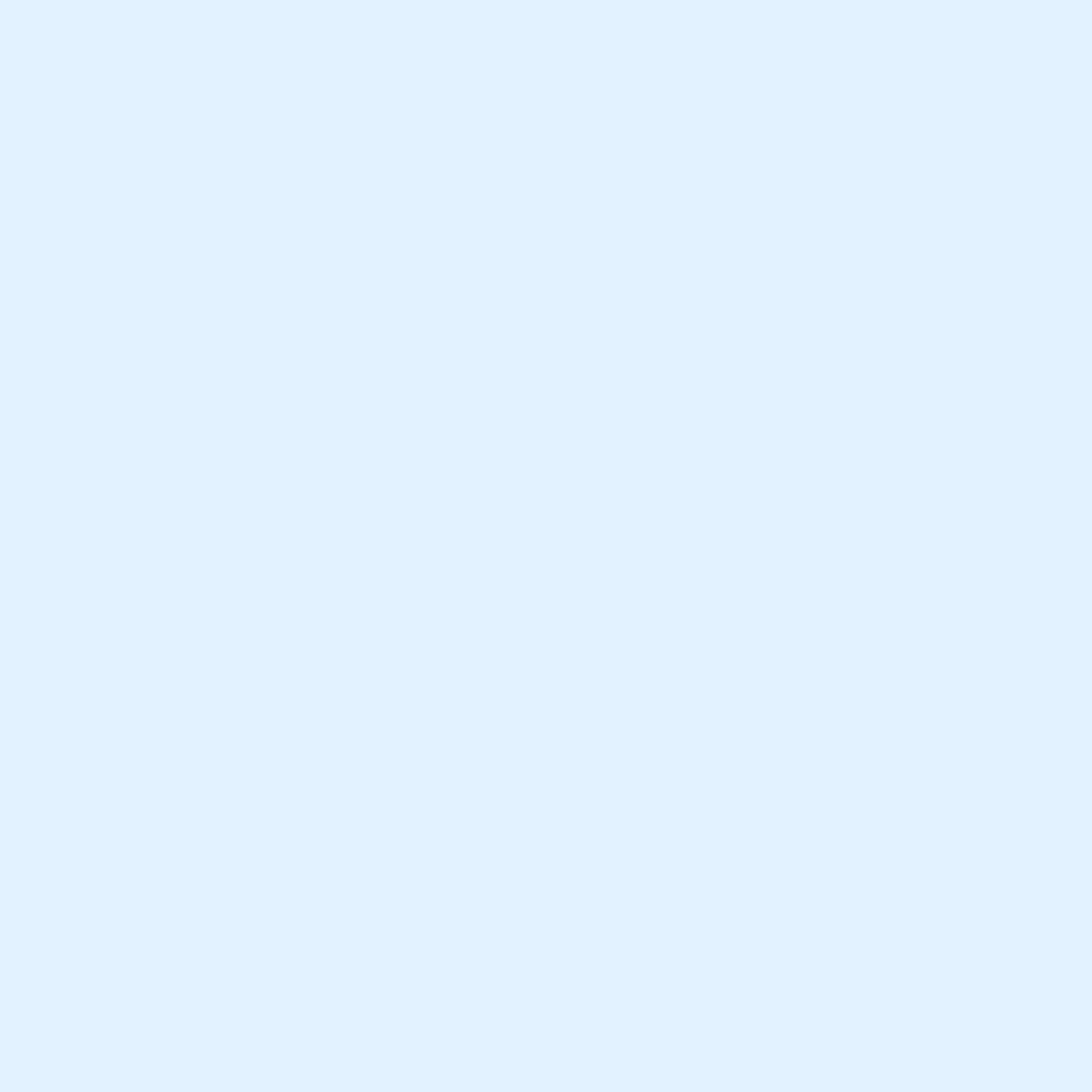 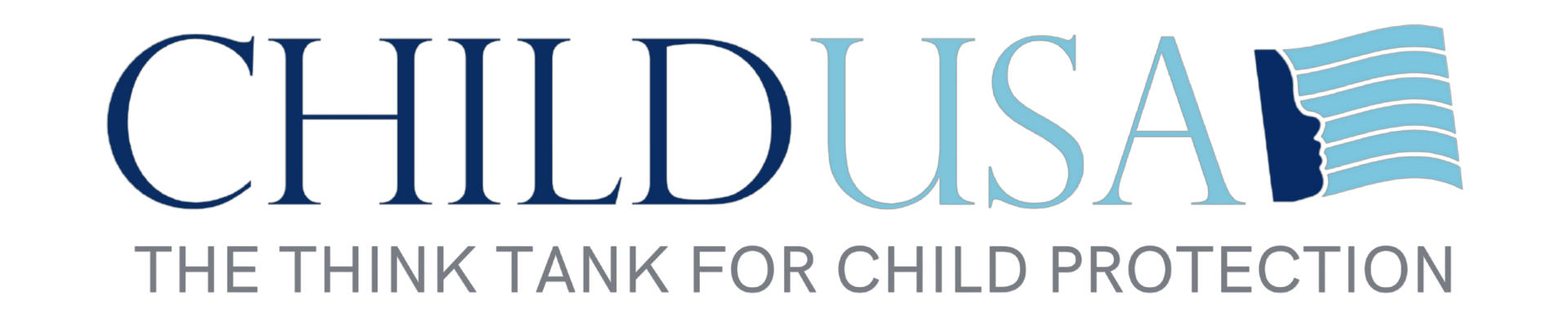 Civil SOL at Time 
of Filing
Filer
Location
Date
Diocese of Camden, NJ
Boy Scouts of America

Diocese of Gallup
Archdiocese of Santa Fe

Congregation of the Christian Brothers
Diocese of Rochester 
Diocese of Buffalo 
Diocese of Syracuse 
Diocese of Rockville Centre
Diocese of Rockville-Centre
Madison Square Boys & Girls Club
New Jersey


New Mexico


New York
2020


2013
2018
WINDOW
Age 55

Age 24

WINDOW
Age 23 against perpetrator
Age 21 against others
Age 55 against all
info@childusa.org
215-539-1906
www.childusa.org
CHILD USA Copyright © 2023
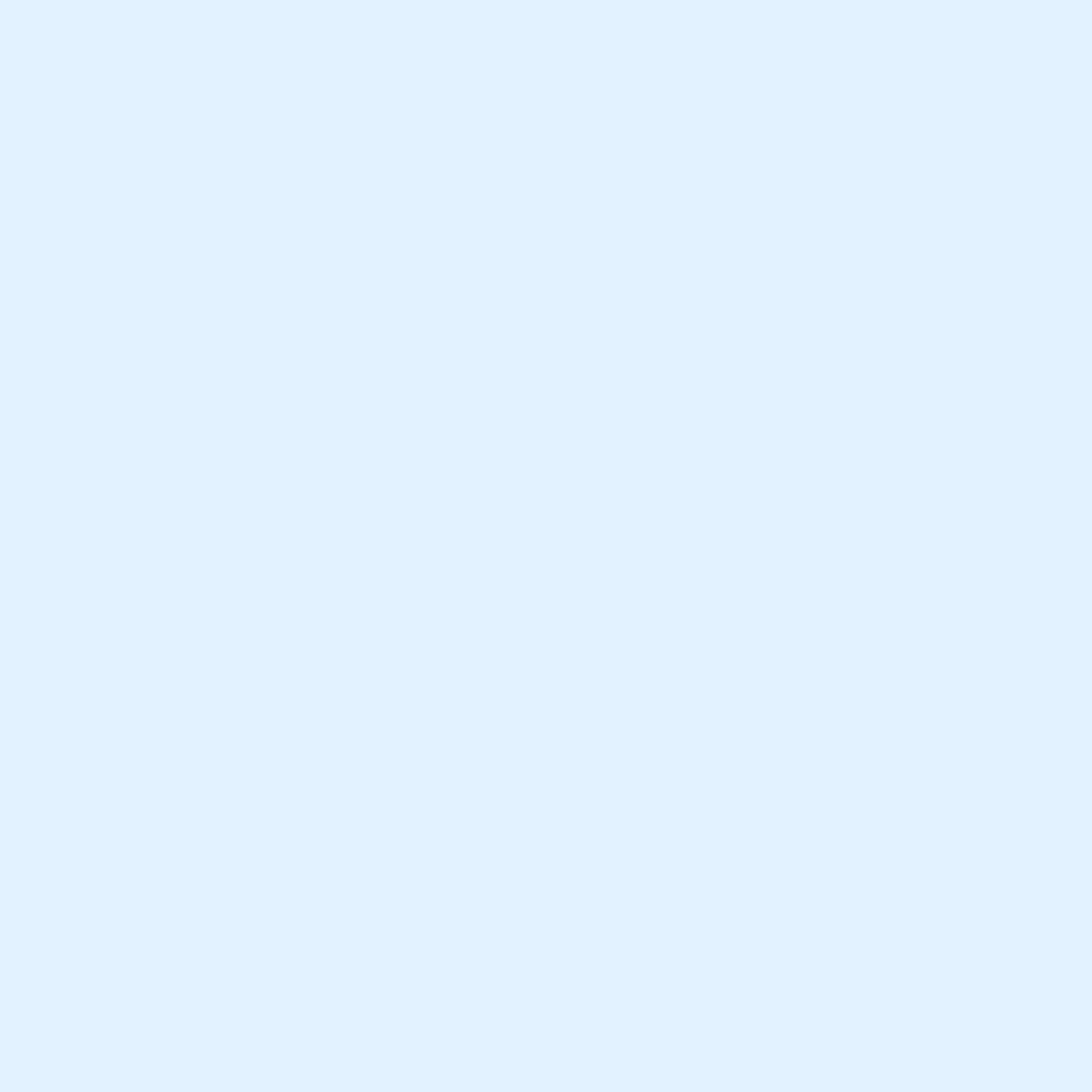 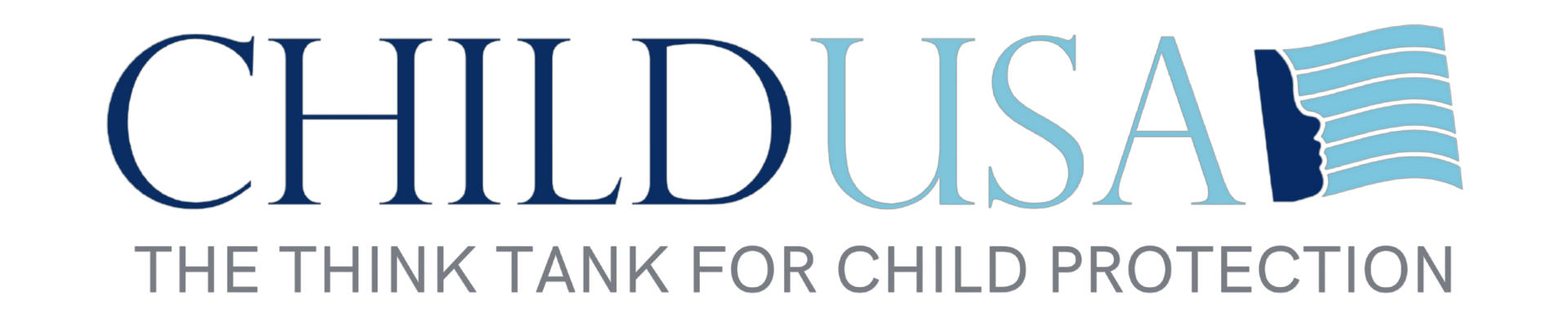 Civil SOL at Time 
of Filing
Filer
Location
Date
Age 24
Age 24

Age 55


Age 21

Age 35

No SOL

Age 22
Archdiocese of Portland
Oregon Province of the Jesuits 

Diocese of Harrisburg


Diocese of Spokane

Archdiocese of Milwaukee

Archdiocese of Agana

Archdiocese of San Juan
Oregon


Pennsylvania


Washington

Wisconsin

Guam

Puerto Rico
215-539-1906
www.childusa.org
CHILD USA Copyright © 2023
info@childusa.org
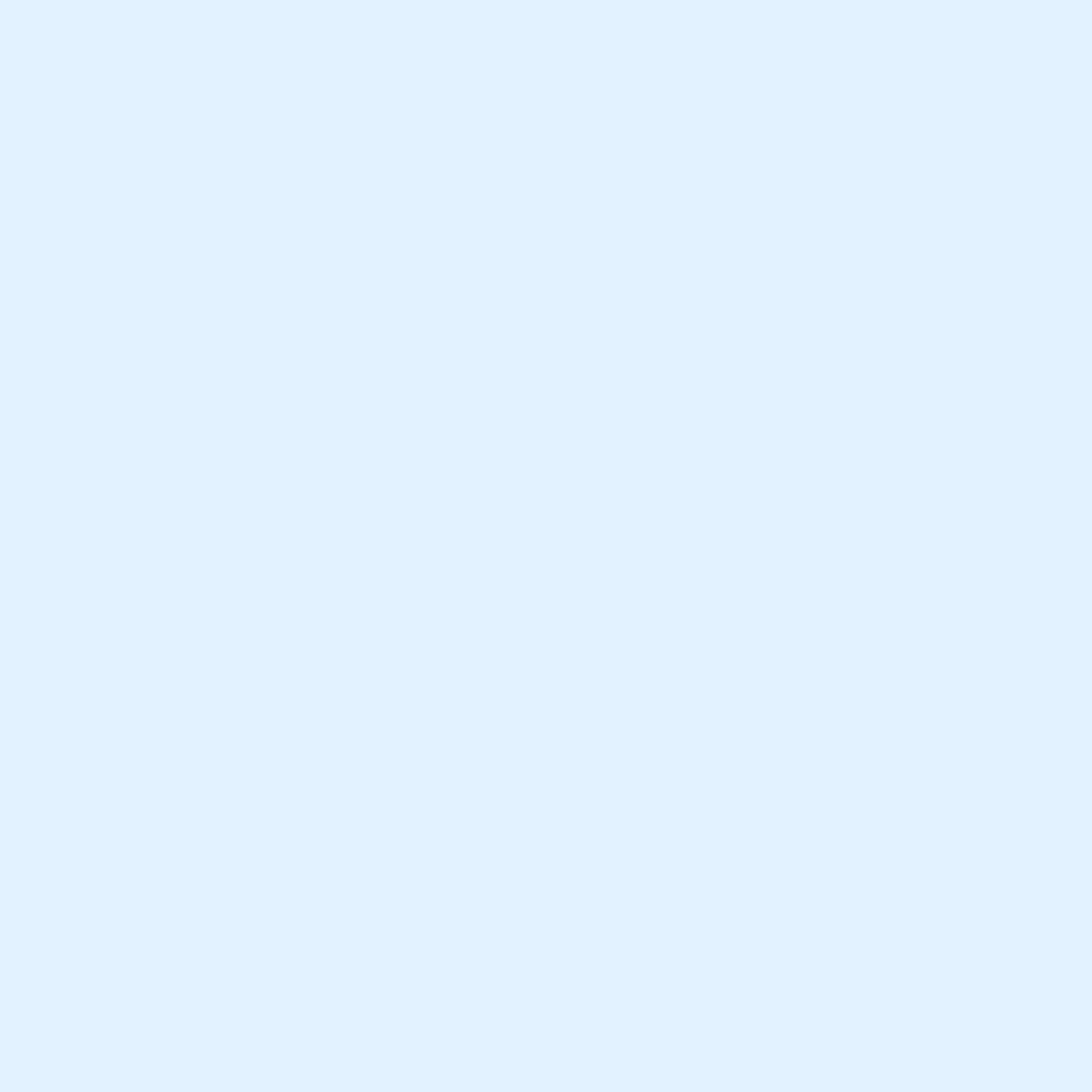 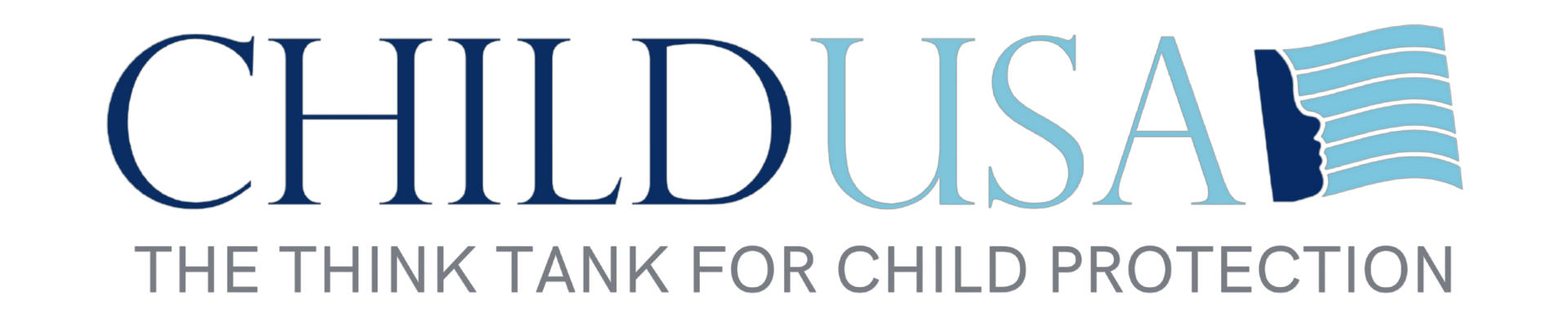 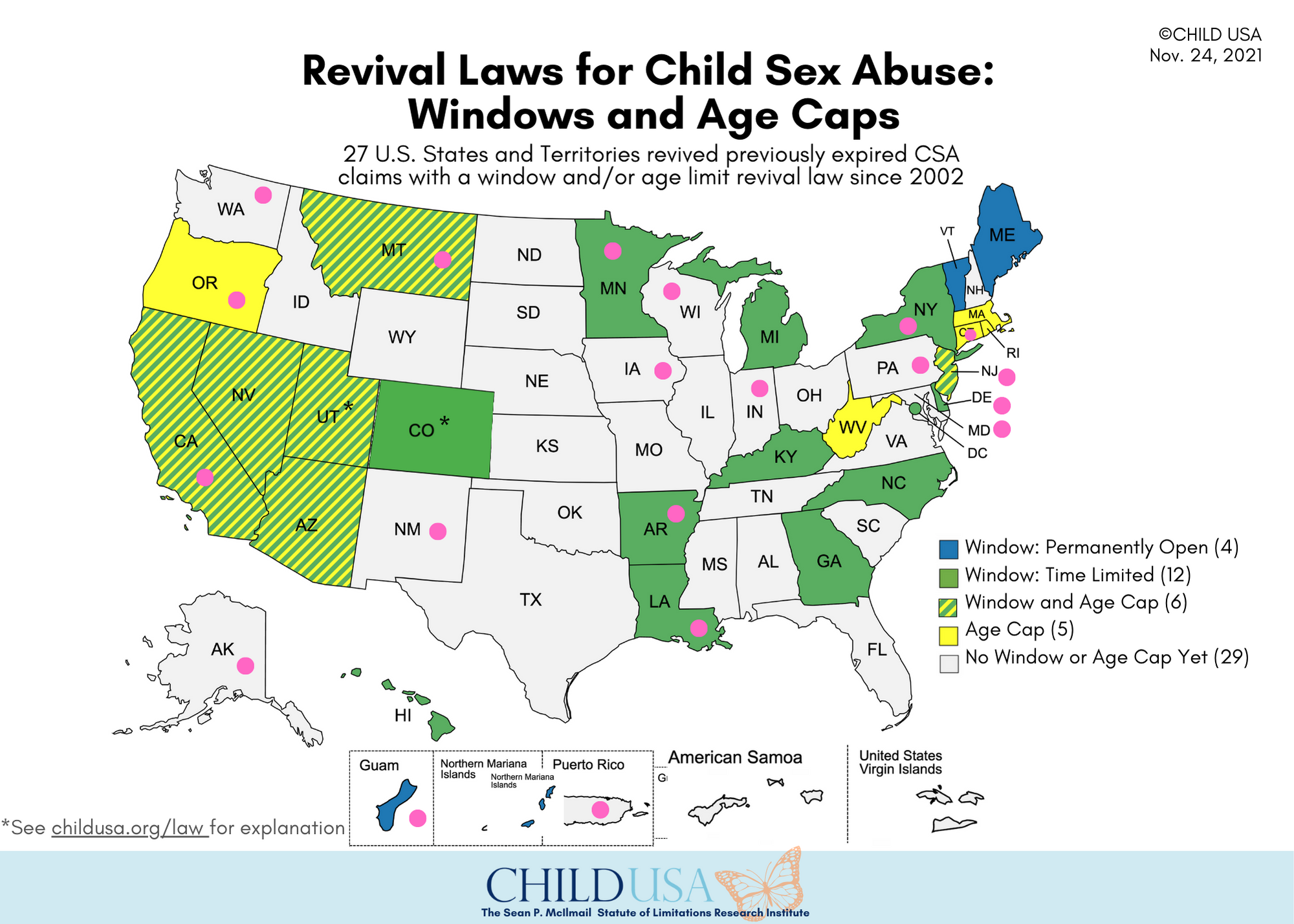 CHILD USA Copyright © 2023
www.childusa.org
8
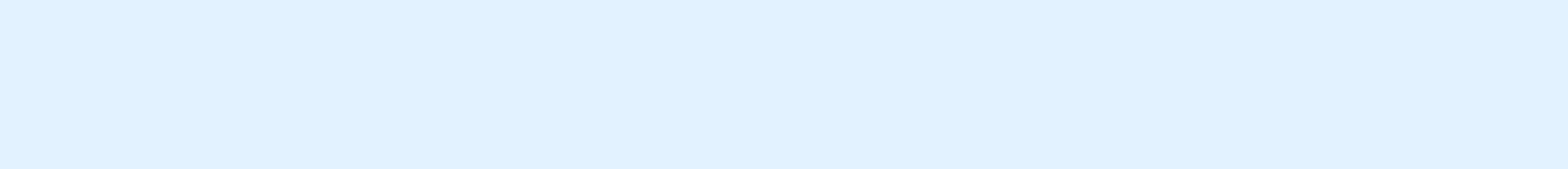 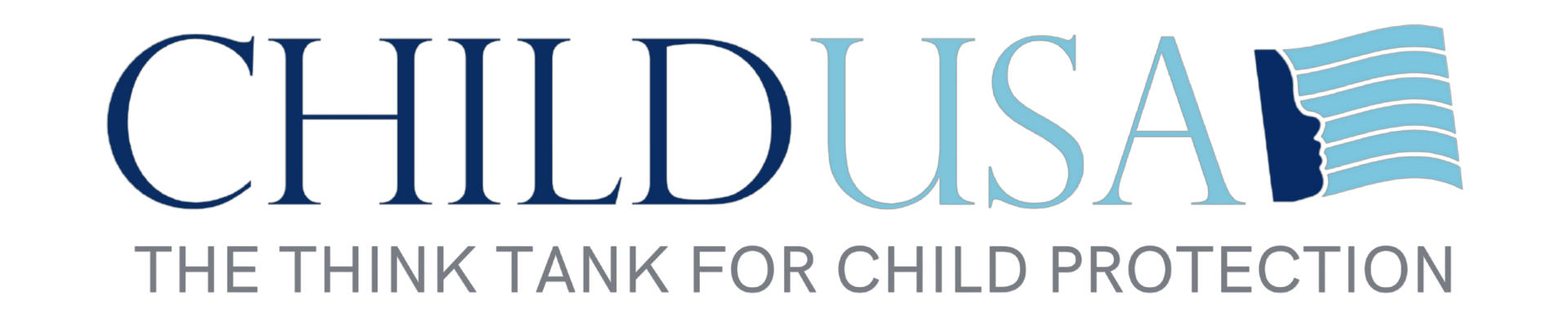 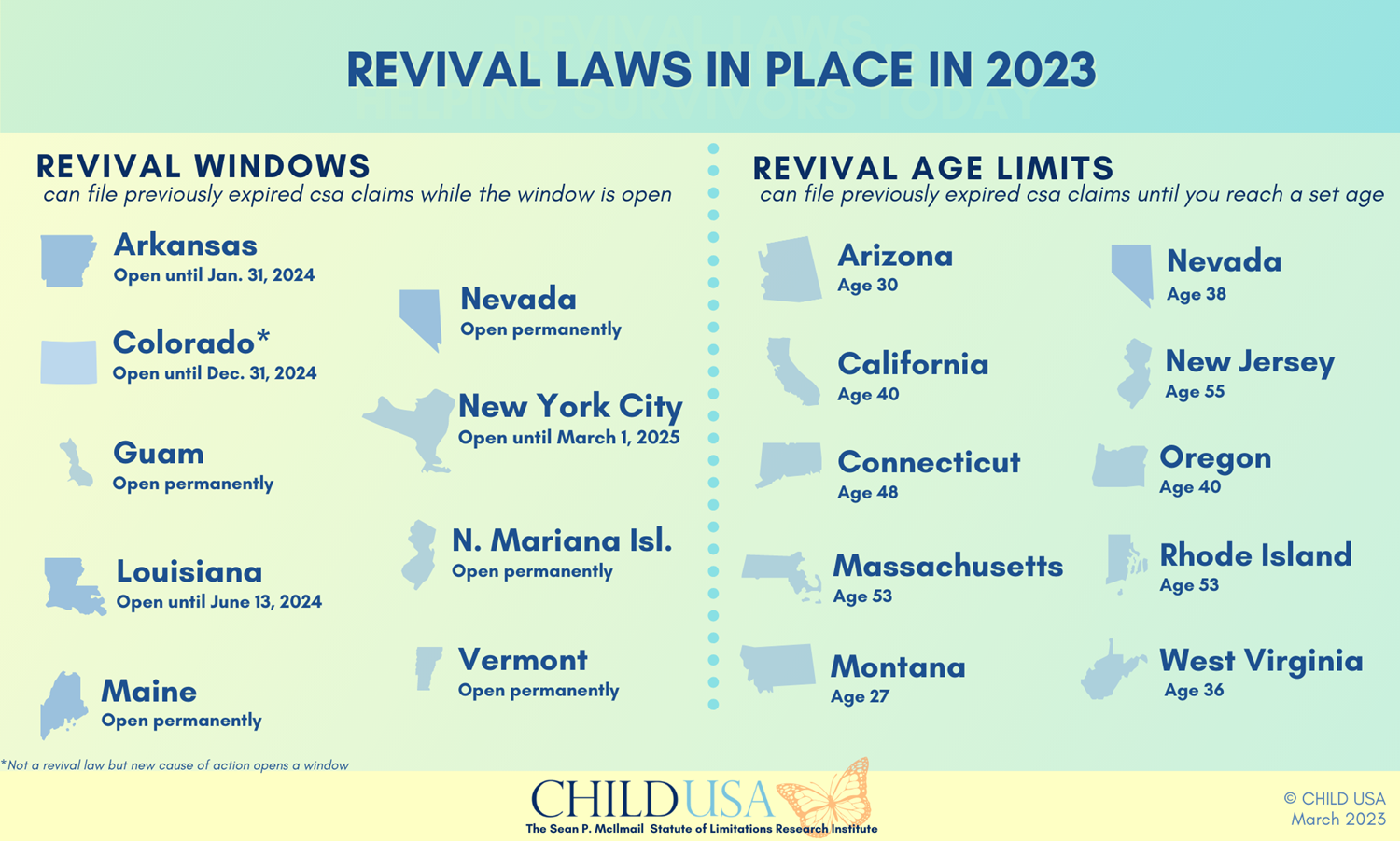 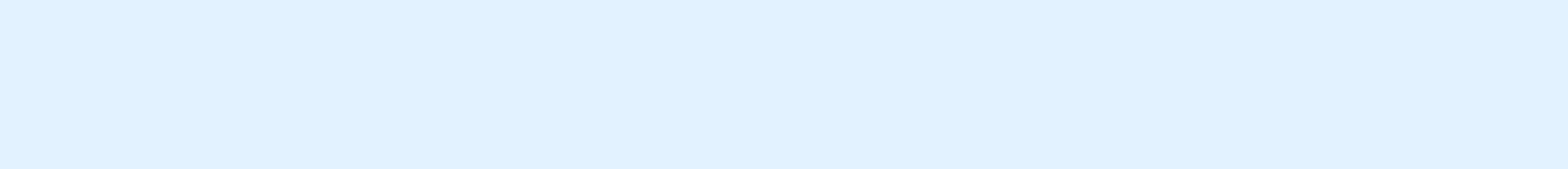 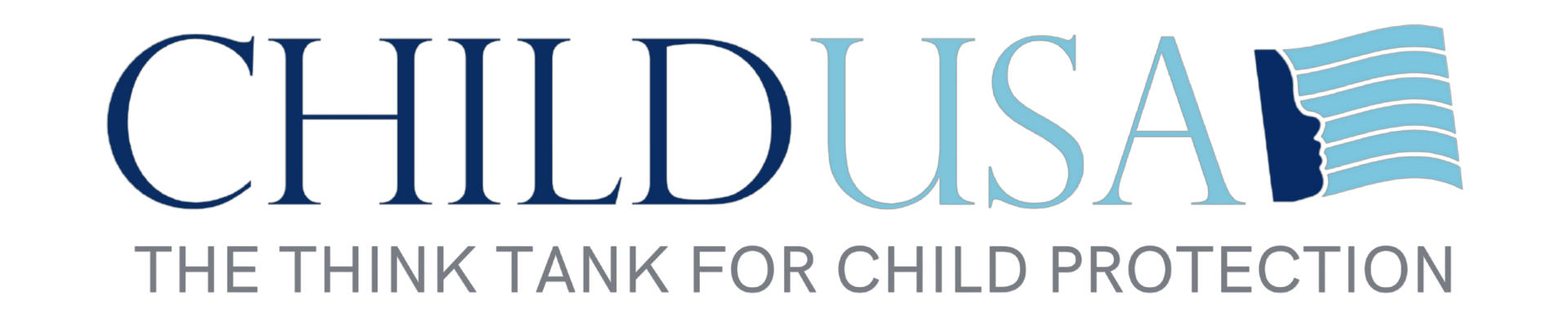 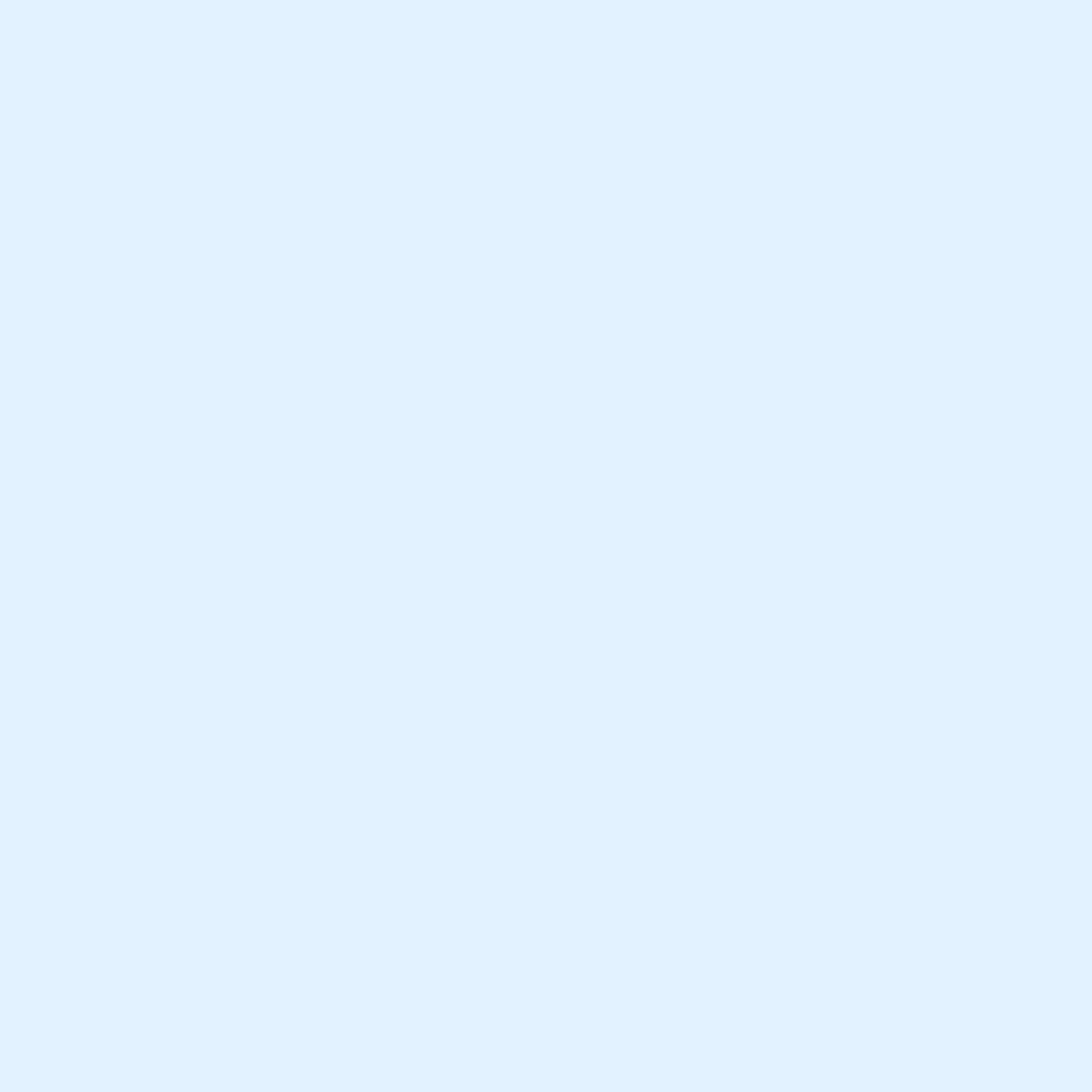 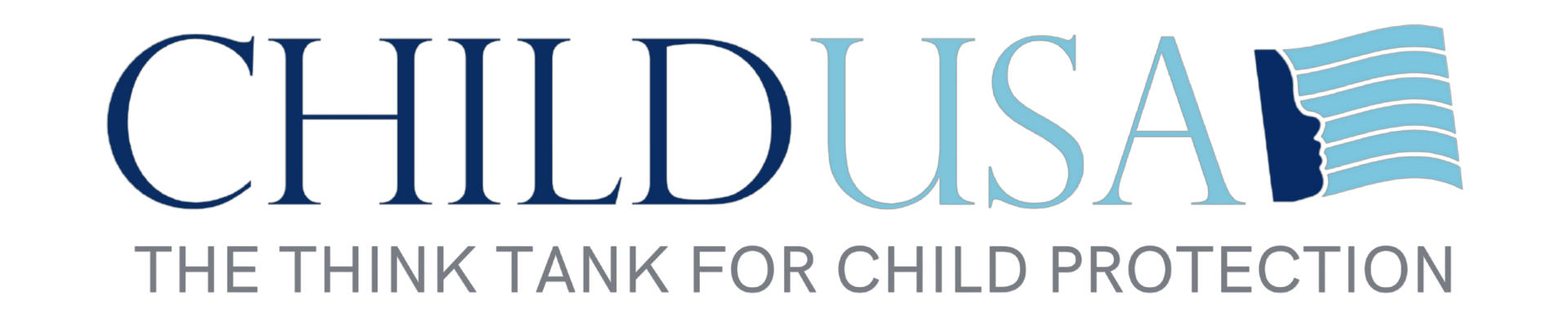 II. CSA Chapter 11 
Settlement Values
215-539-1906
info@childusa.org
www.childusa.org
11
CHILD USA Copyright © 2023
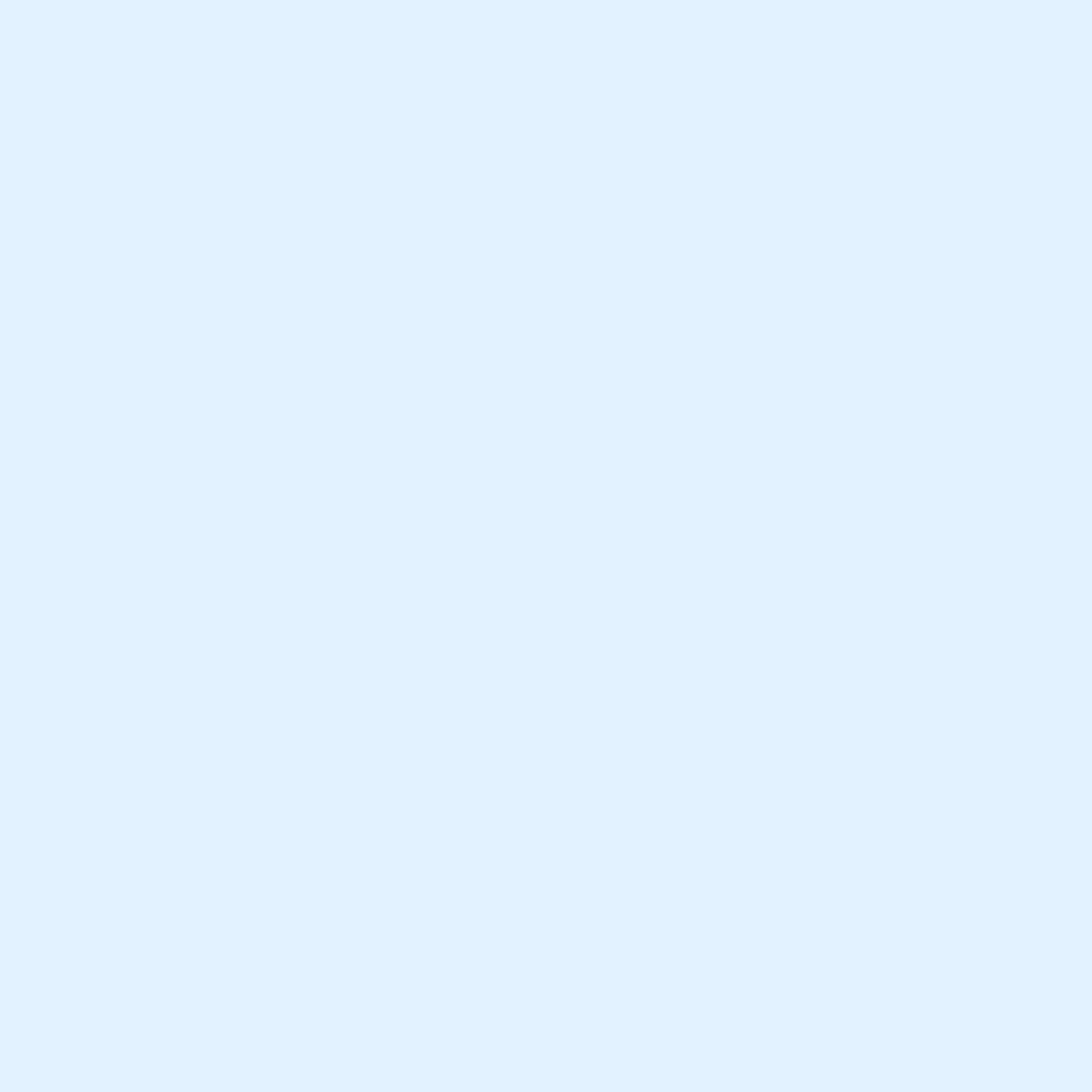 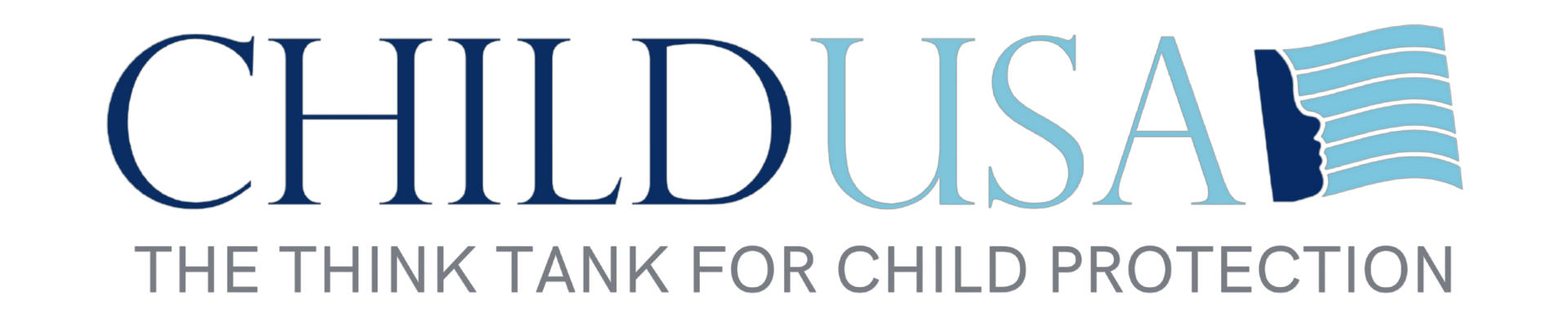 Sample of CSA Settlement Values in Chapter 11
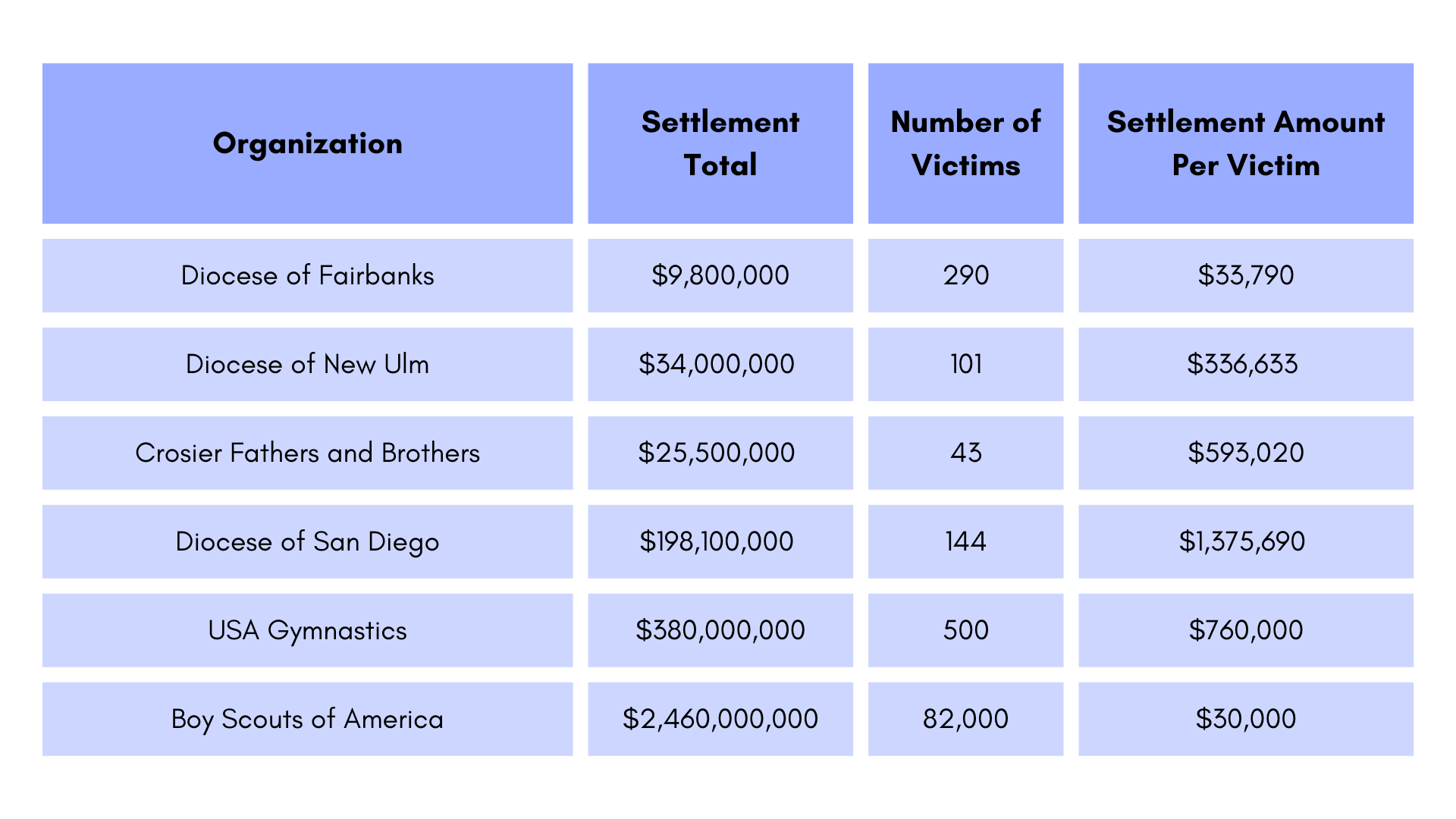 dismissed
*
CHILD USA Copyright © 2023
*In a previous settlement with Michigan State University, the average was $1.4 million
The Chapter 11 filing by the Diocese of San Diego was dismissed. Settlement average was $1,375,690.
12
www.childusa.org
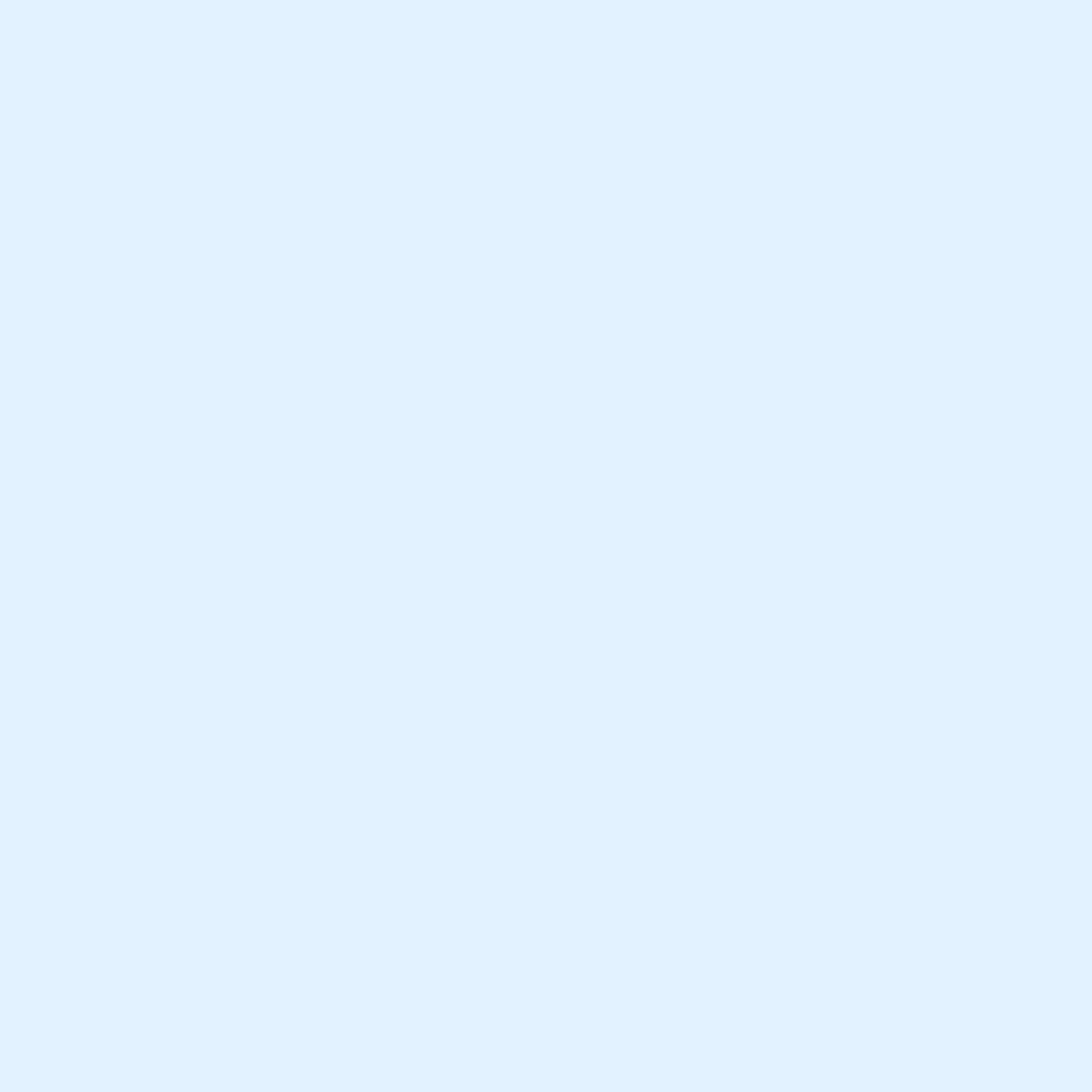 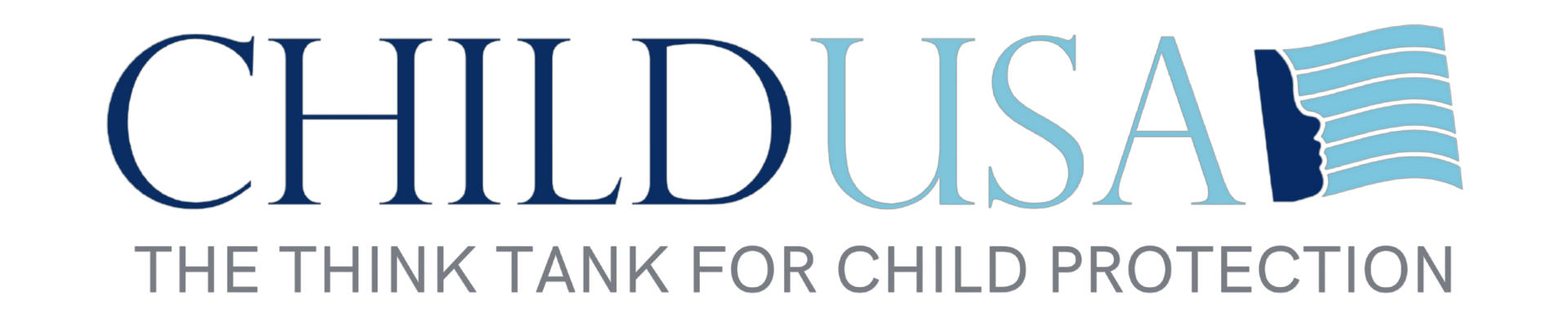 III. Victims’ Voices About Chapter 11 Filings
www.childusa.org
CHILD USA Copyright © 2023
info@childusa.org
215-539-1906
9
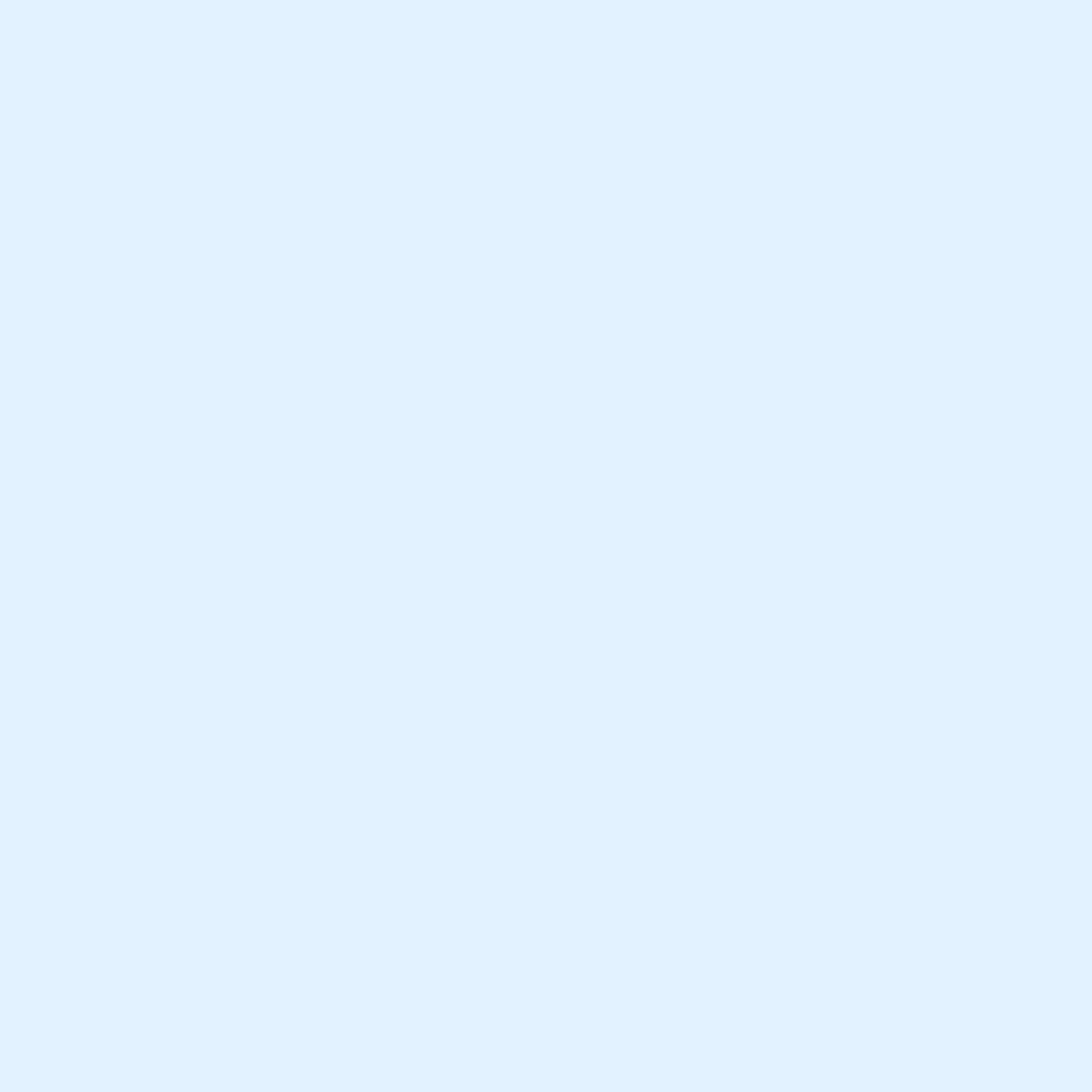 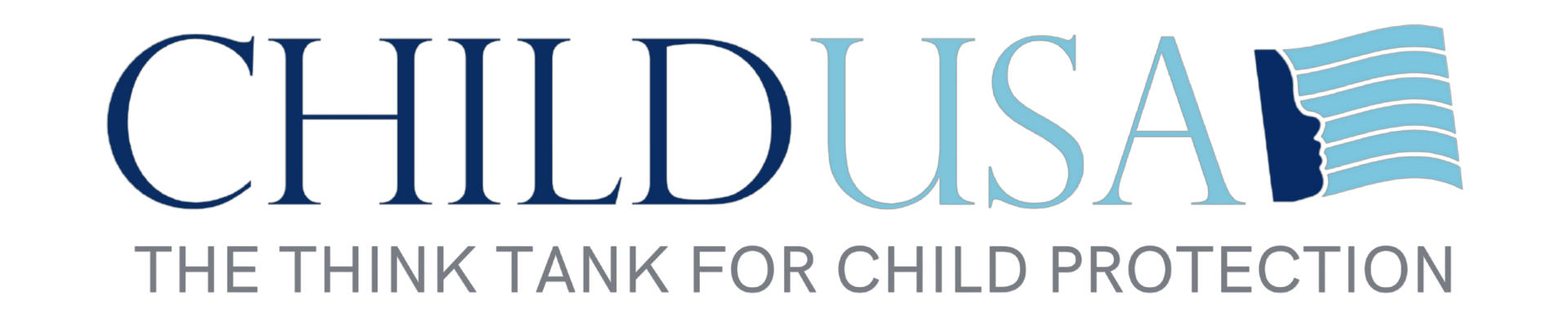 According to a survey conducted by CHILD USA, the following are the top 3 issues victims faced when institutions declare bankruptcy*
Emotional Hardship
Lack of Accountability
Complicated Legal Process
*Based on a survey of 26 victims of sexual abuse who brought claims against Catholic church dioceses in the United States and were subsequently involved in Chapter 11 bankruptcy proceedings filed by the dioceses.
info@childusa.org
215-539-1906
www.childusa.org
14
CHILD USA Copyright © 2023
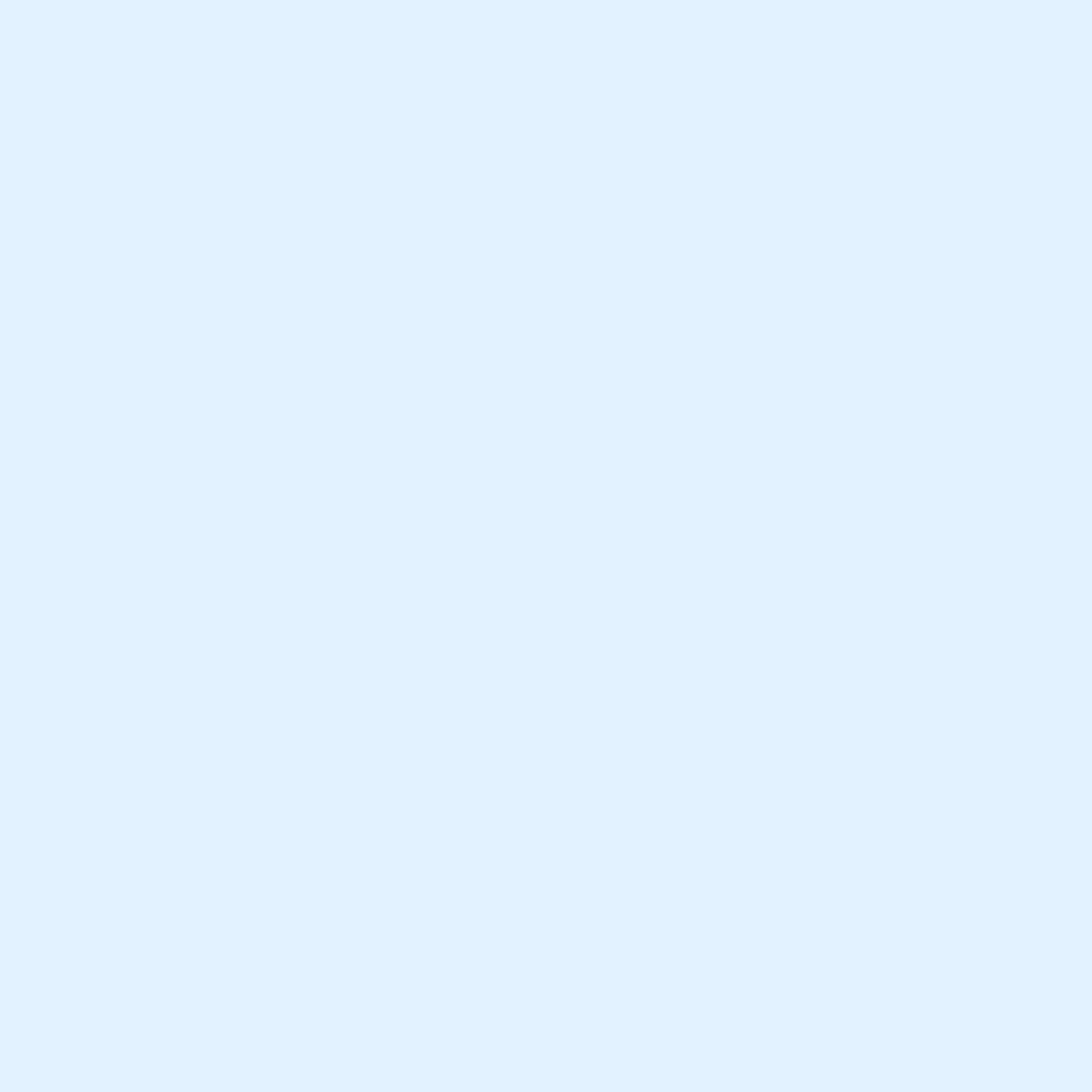 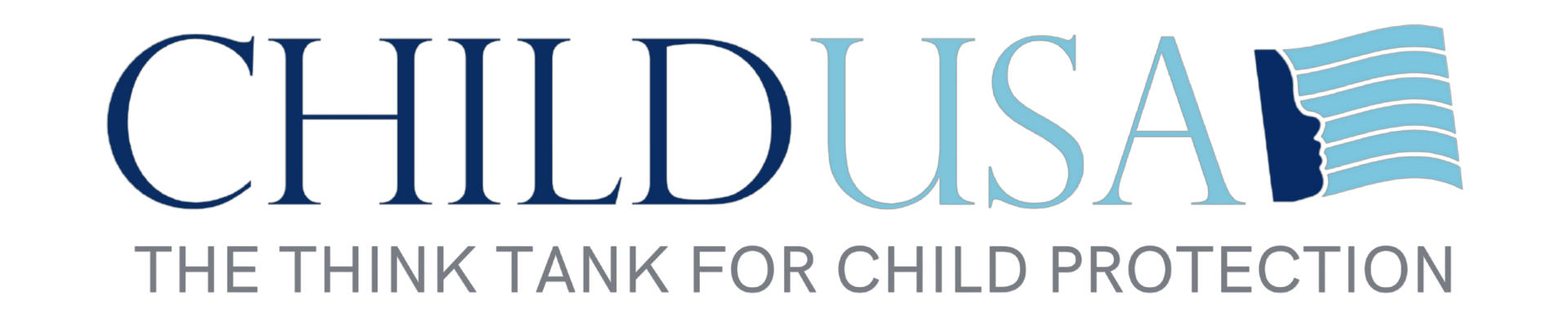 “The settlement process was a means for the defendants to avoid true accountability and responsibility for their actions and does not force them to change in any real way.”
Quote from a survey of 26 victims of sexual abuse who brought claims against Catholic church dioceses in the United States and were subsequently involved in Chapter 11 bankruptcy proceedings filed by the dioceses as part of the settlement process.
info@childusa.org
215-539-1906
www.childusa.org
CHILD USA Copyright © 2023
15
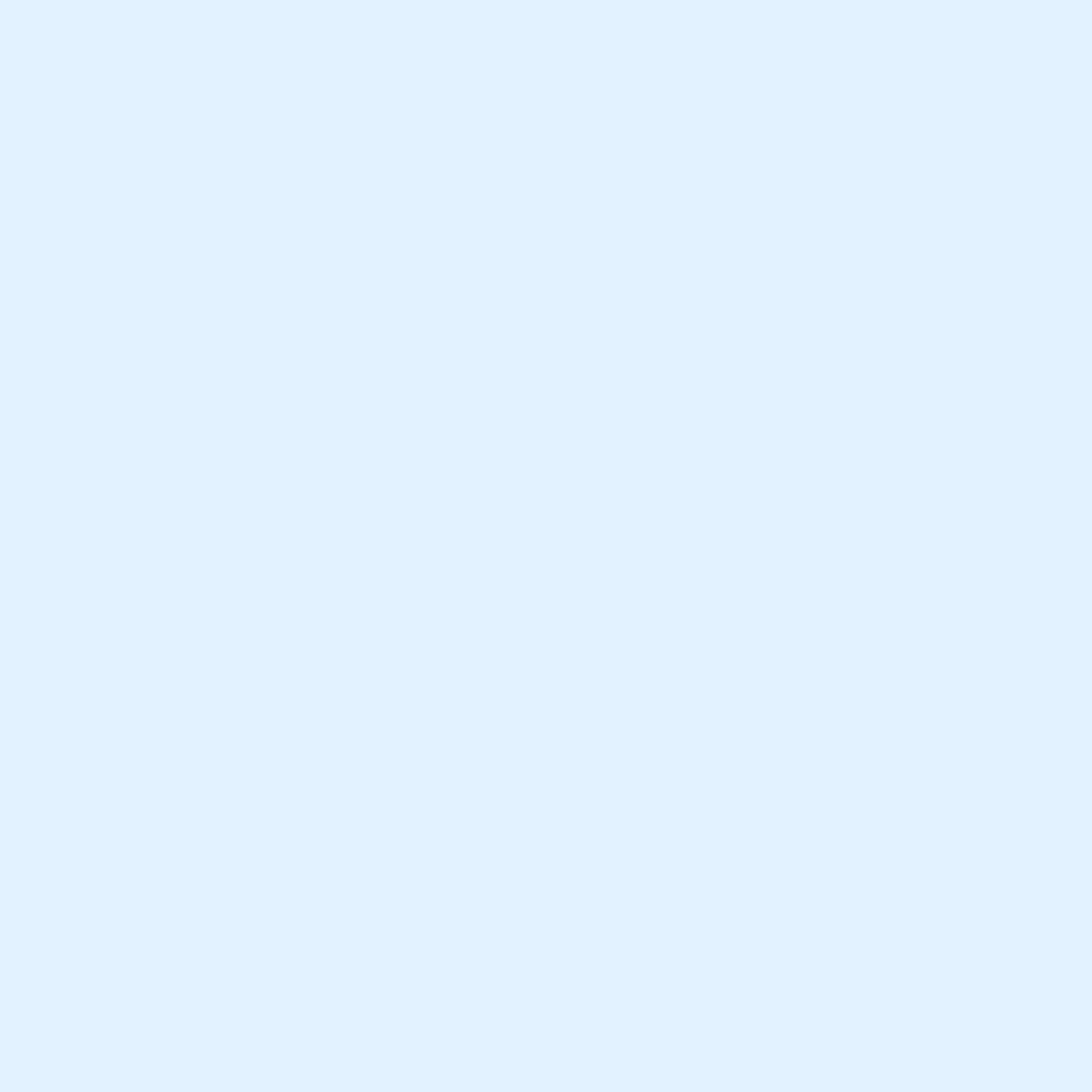 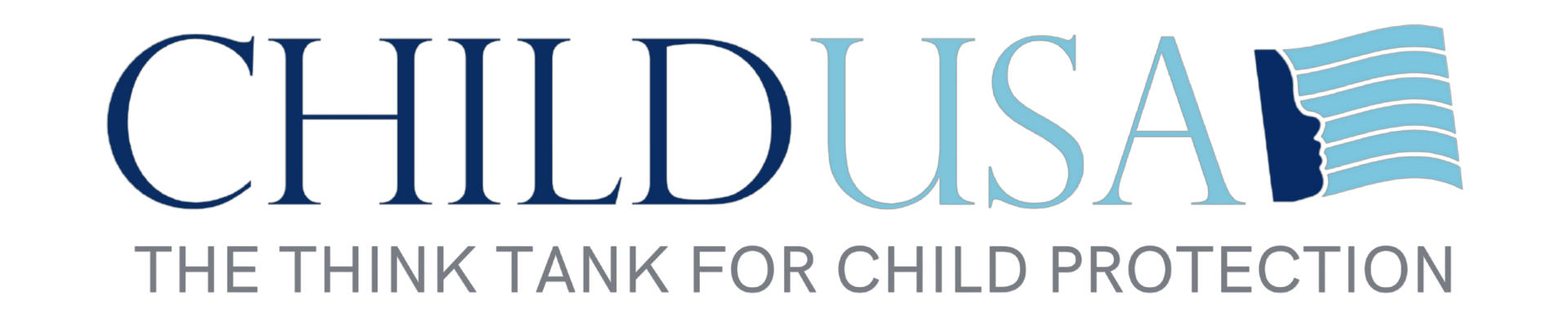 “It is enraging that a tax-exempt institution can use a Federal process to avoid complete accountability while making it more difficult for victims to find justice and healing.”
Quote from a survey of 26 victims of sexual abuse who brought claims against Catholic church dioceses in the United States and were subsequently involved in Chapter 11 bankruptcy proceedings filed by the dioceses as part of the settlement process.
info@childusa.org
www.childusa.org
CHILD USA Copyright © 2023
16
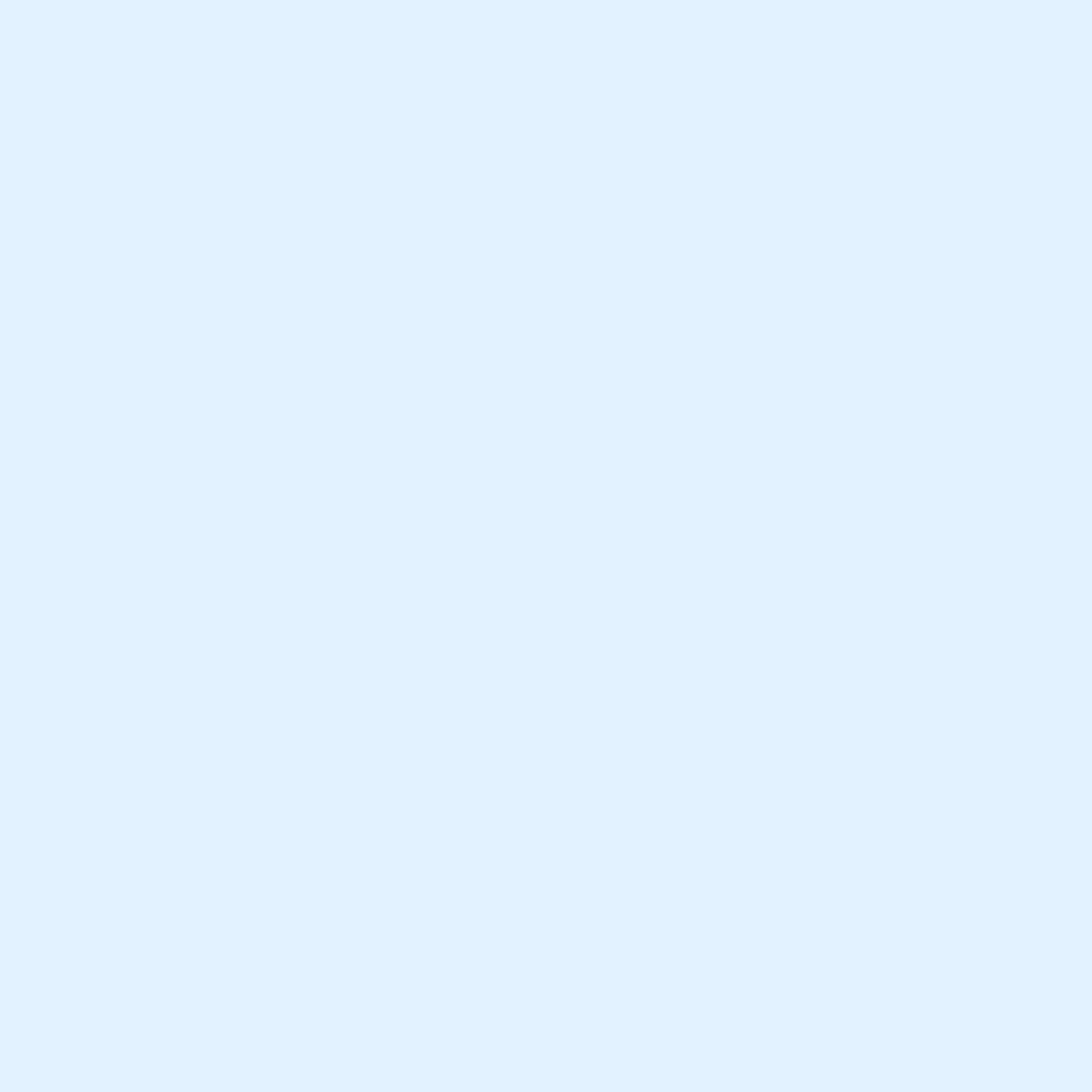 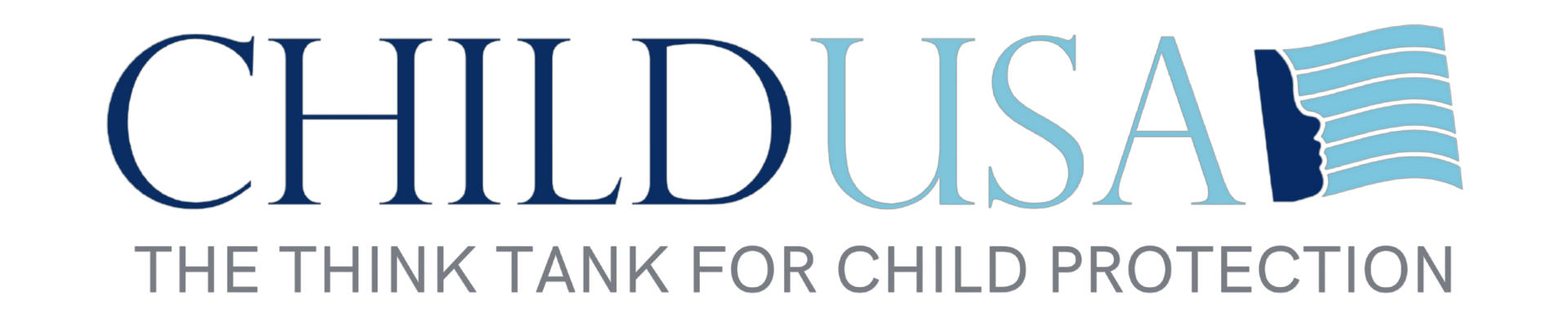 IV.  CHILD USA’s Proposal to Amend Chapter 11 for Child Sex Abuse Cases
215-539-1906		info@childusa.org
www.childusa.org
17
CHILD USA Copyright © 2023
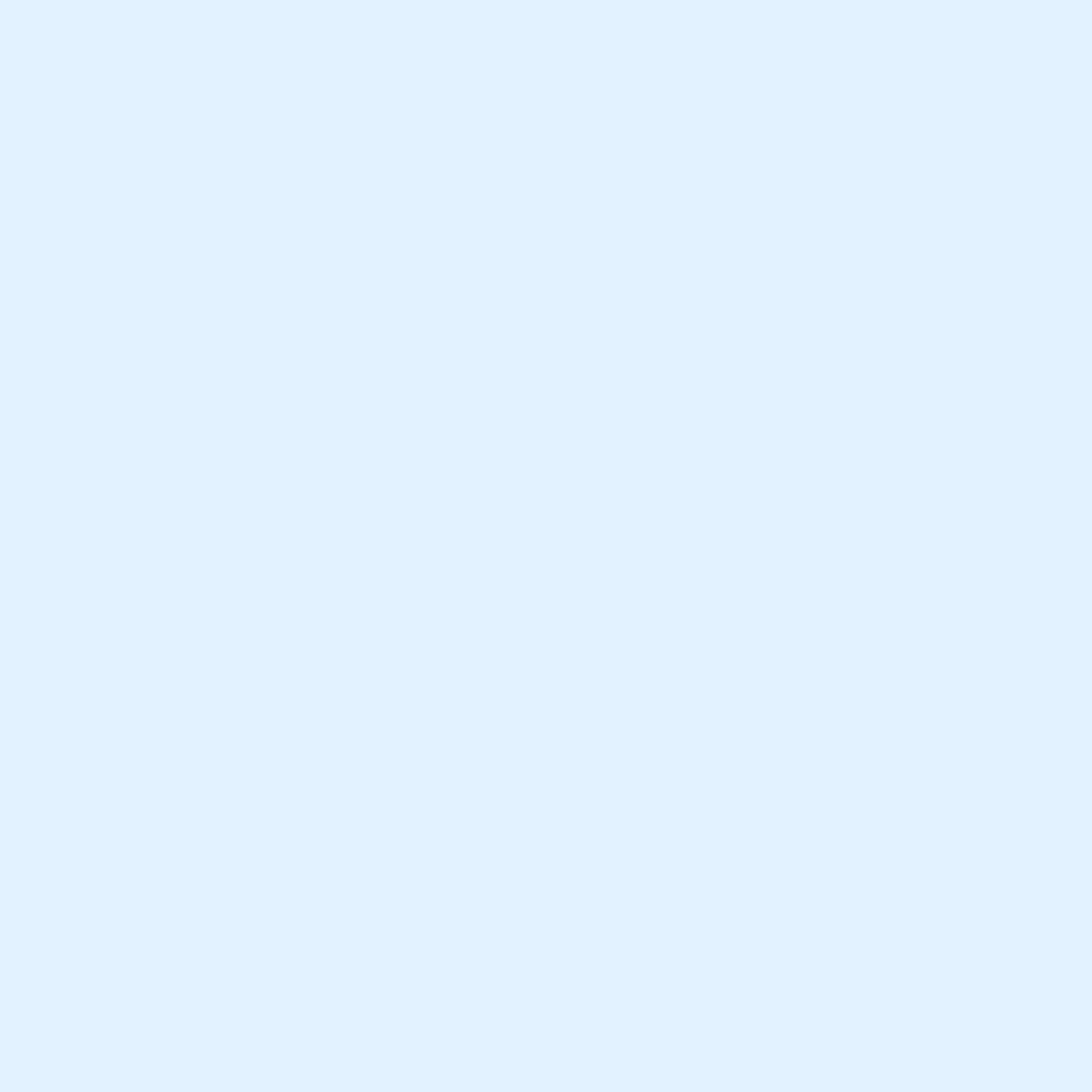 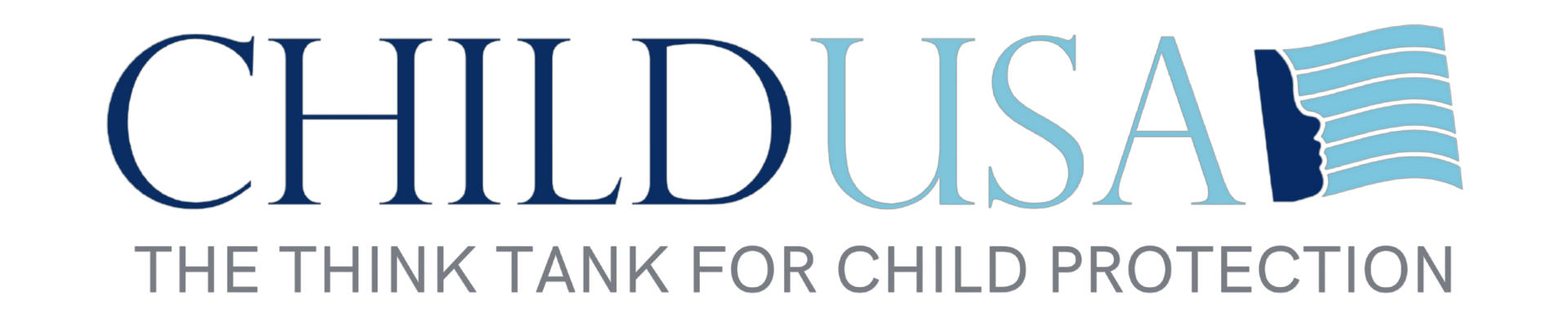 Recommendation 1
Require consent for non-debtor releases in Chapter 11 proceedings involving CSA through the Creditors’ Committee(s), and codify standards for courts to grant non-debtor releases
www.childusa.org
215-539-1906
info@childusa.org
CHILD USA Copyright © 2023
18
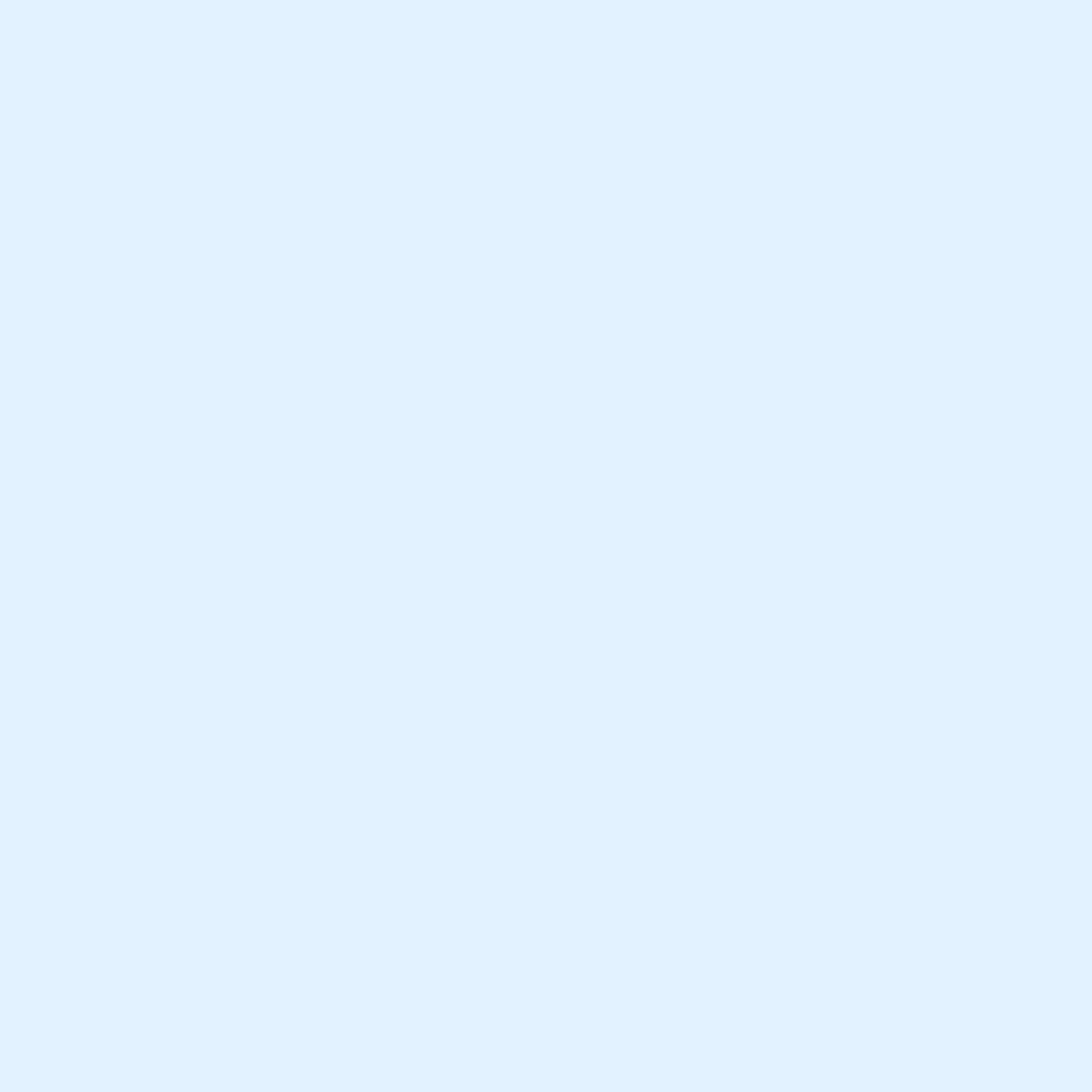 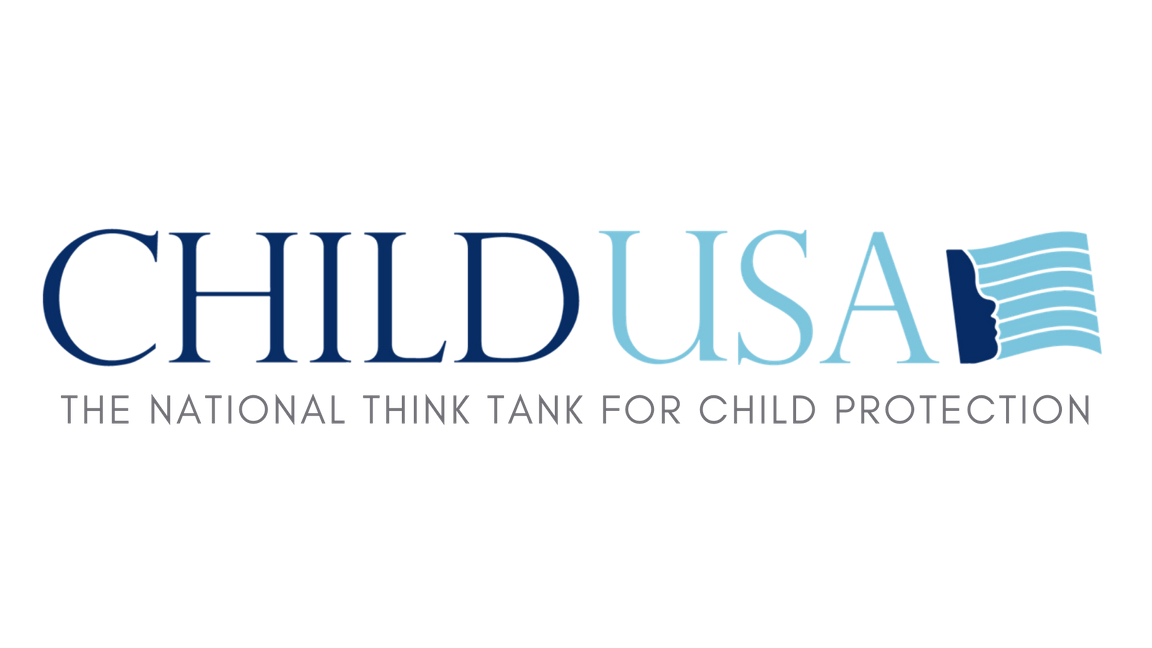 Here’s Why:
USA Gymnastics
Filed for bankruptcy in December 2018 facing lawsuits from approximately 300 victims of Larry Nassar
Proposed reorganization plans were structured to include a blanket liability release for numerous non-debtor organizations and individuals
After three years, a reorganization plan was approved consisting of a $380 million settlement, paid mostly by USAG insurers, and other nonmonetary commitments regarding athlete safety
The USOPC received the non-debtor release for all victims of Nassar while it contributed less than 10% of the total, approximately $34 million, to the settlement (as well as a $6 million loan to USAG)
www.childusa.org
19
CHILD USA Copyright © 2023
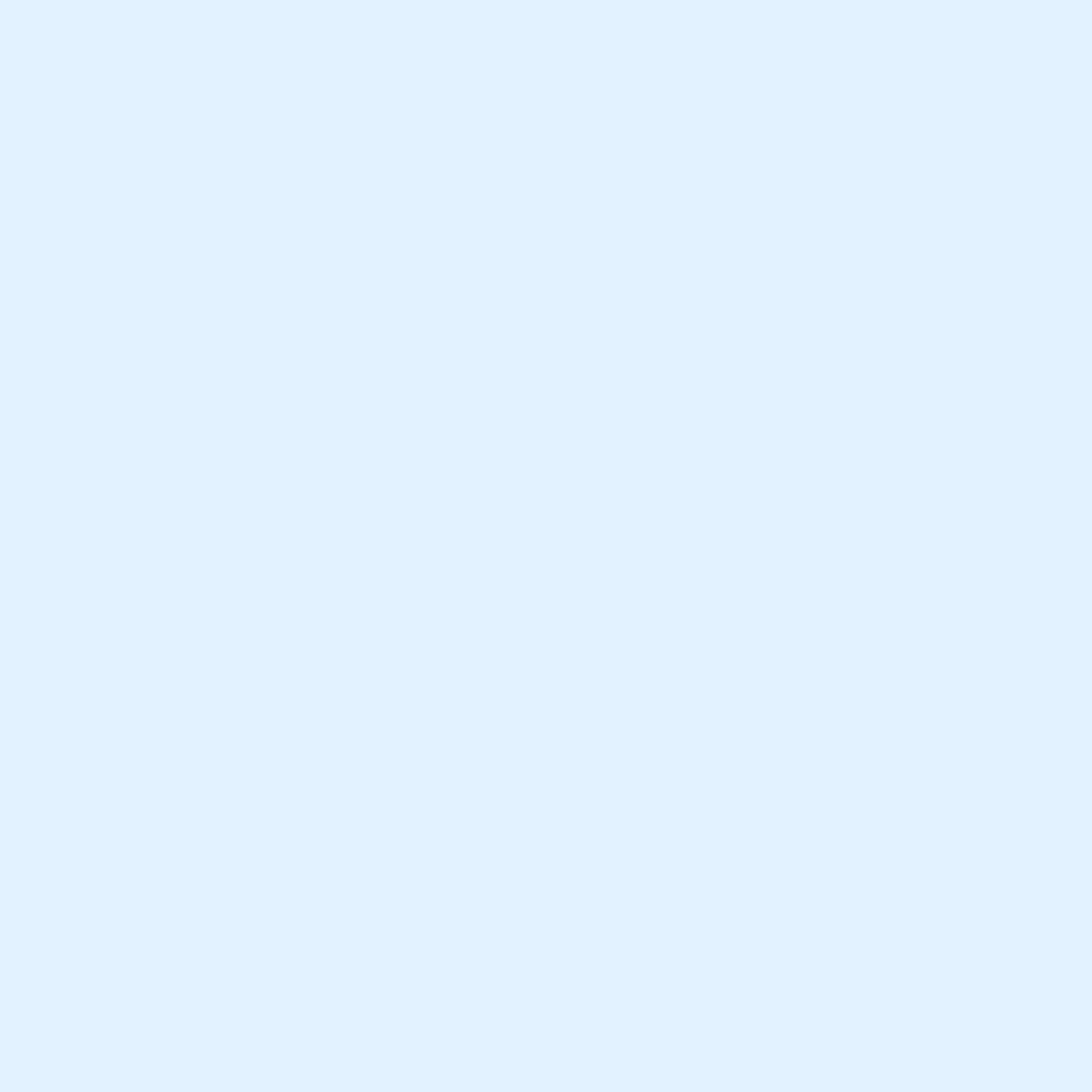 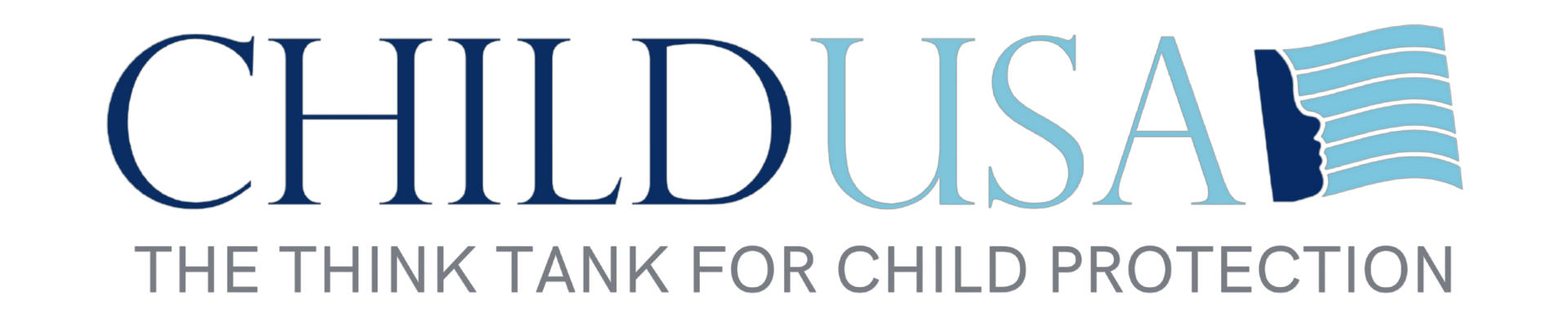 Recommendation 2
Exempt child sex abuse cases from the automatic stay provisions to expand the scope of discovery in Chapter 11 proceedings
www.childusa.org
info@childusa.org
215-539-1906
CHILD USA Copyright © 2023
20
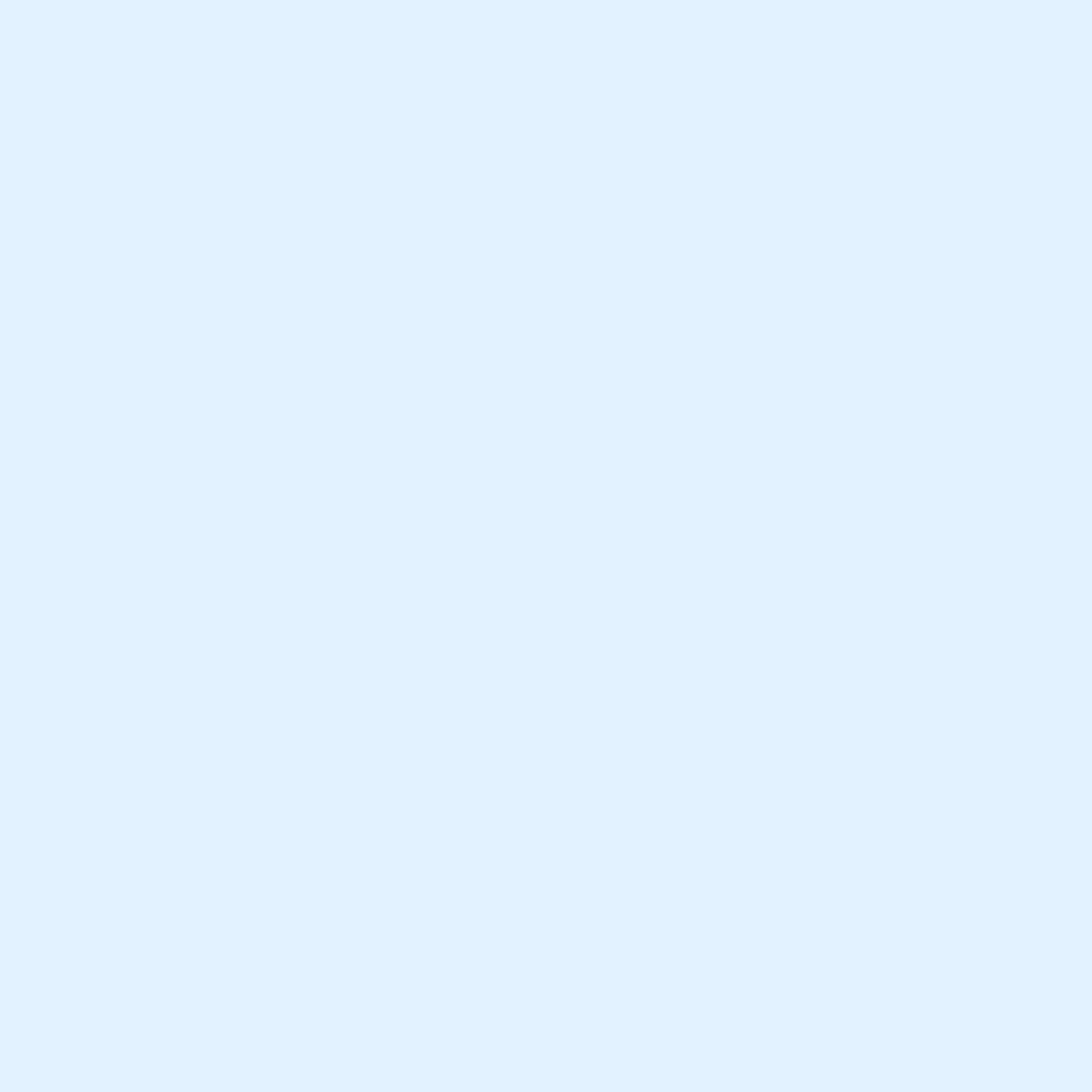 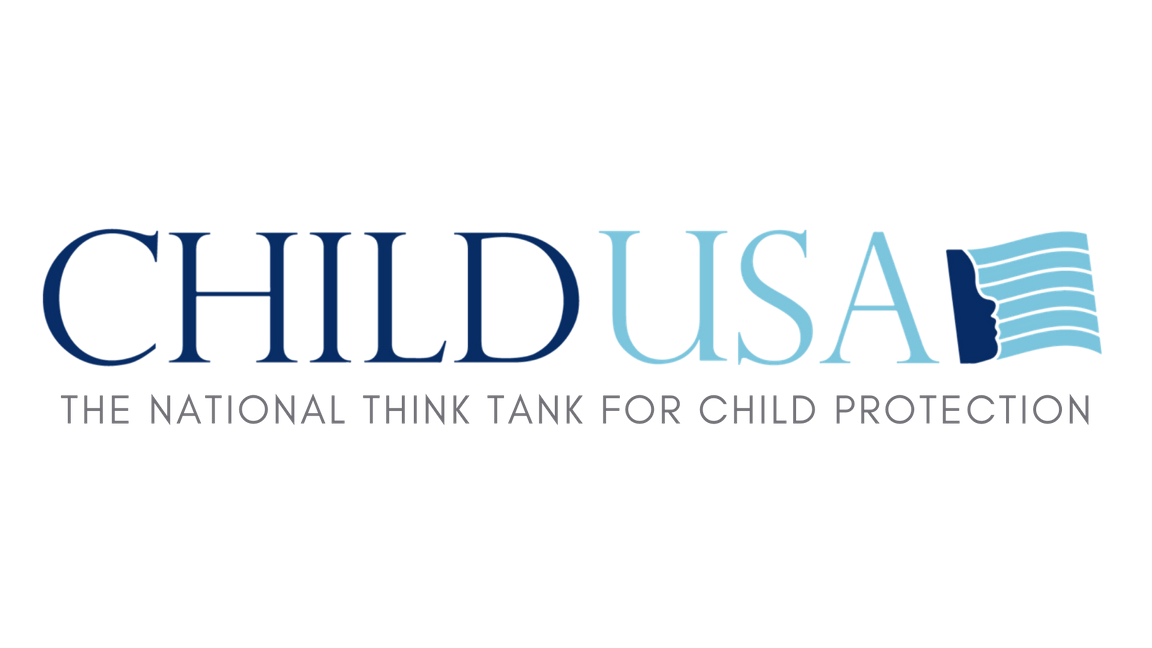 Here’s Why:
The Diocese of Harrisburg, Pennsylvania
The Diocese of Harrisburg filed for Chapter 11 protection in February 2020 following the 2018 Attorney General’s grand jury report that found church leaders throughout PA had covered up child sex crimes of more than 300 priests over 70 years resulting in thousands of victims
The filing froze all current lawsuits against the Diocese with an approximately 200 outstanding claims, just as the diocese was beginning to disclose an estimated 100,000 pages of internal documents related to clergy sexual abuse from 1970-2002 in pending civil litigation process
Victims were “incredibly frustrated” by the filing as they “wanted full transparency” and would “inevitably be denied the opportunity to confront witnesses that have the answers to the questions that have haunted them for many years”
www.childusa.org
21
CHILD USA Copyright © 2023
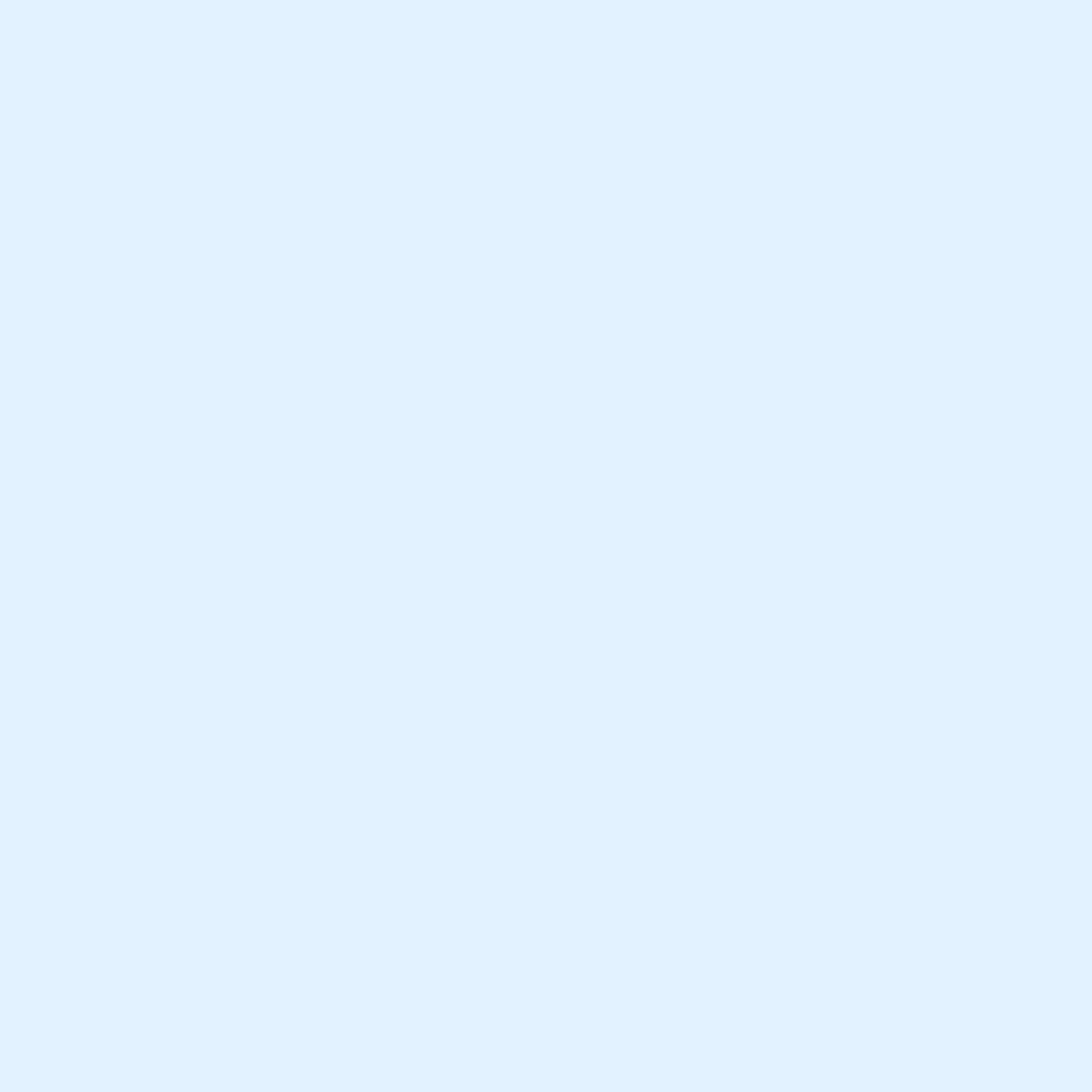 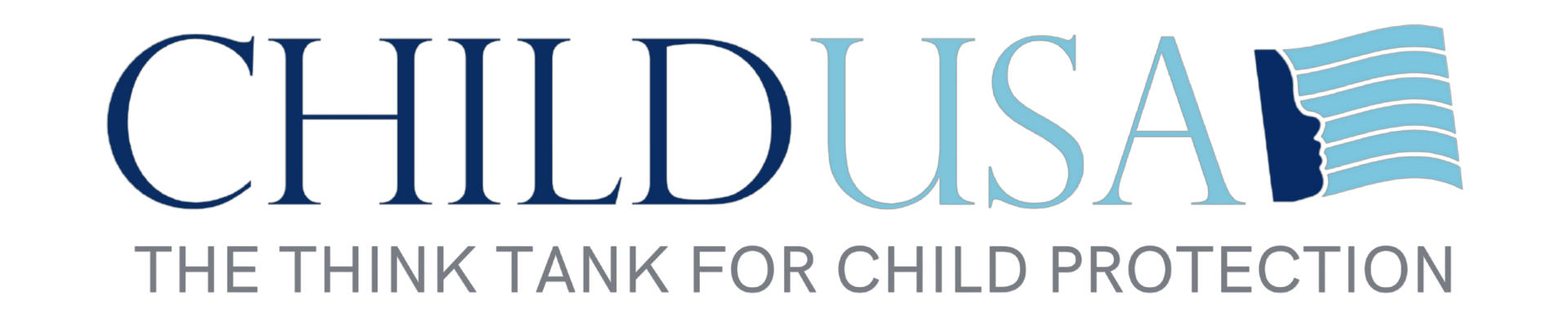 Recommendation 3
Require an opportunity for public victim impact statements prior to the confirmation of a reorganization plan
215-539-1906
www.childusa.org
info@childusa.org
CHILD USA Copyright © 2023
22
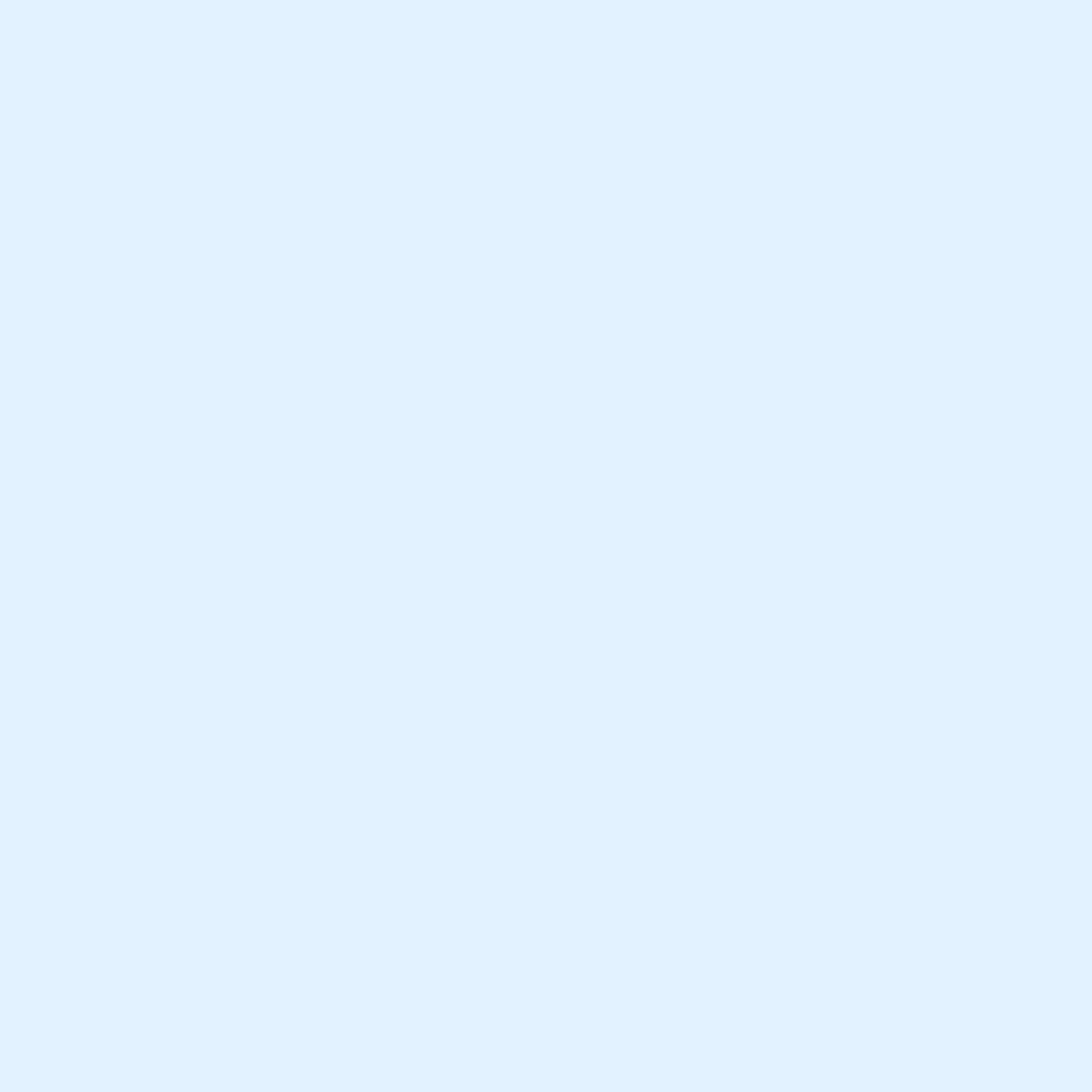 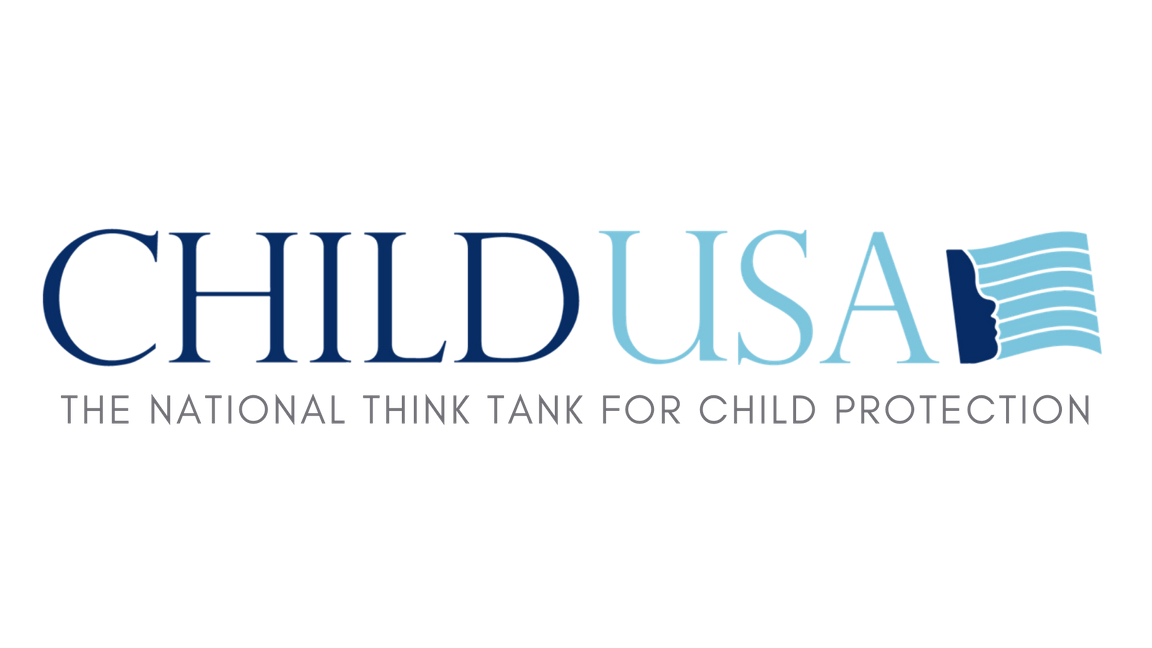 Here’s Why:
The Archdiocese of Portland, Oregon
In July 2004, the Archdiocese of filed for bankruptcy amidst pending lawsuits of victims alleging clergy sex abuse
The full truth was squelched when, on the eve of two civil trials, the Archdiocese declared bankruptcy
The plaintiff in one case, James Devereaux, said he was “determined to have a public hearing of his case against the church.” On the day of the filing, Deveraux’s attorney indicated that he wanted his day in court over any financial settlement
After two and a half years pending in court, the Archdiocese emerged from bankruptcy with a $75 million settlement plan
No parish or school within the Archdiocese contributed to the settlement, and Devereaux, along with every other survivor, did not get their day in court
www.childusa.org
23
CHILD USA Copyright © 2023
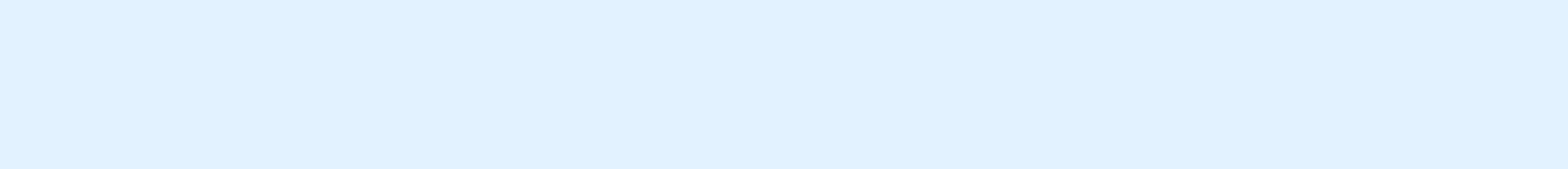 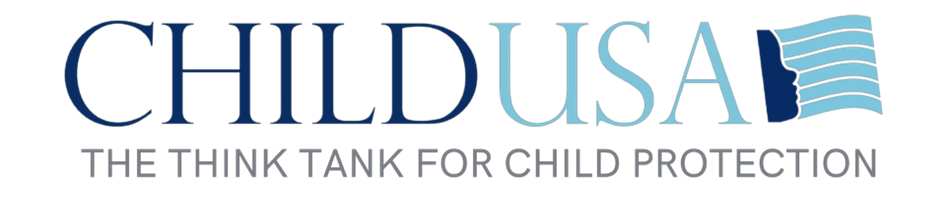 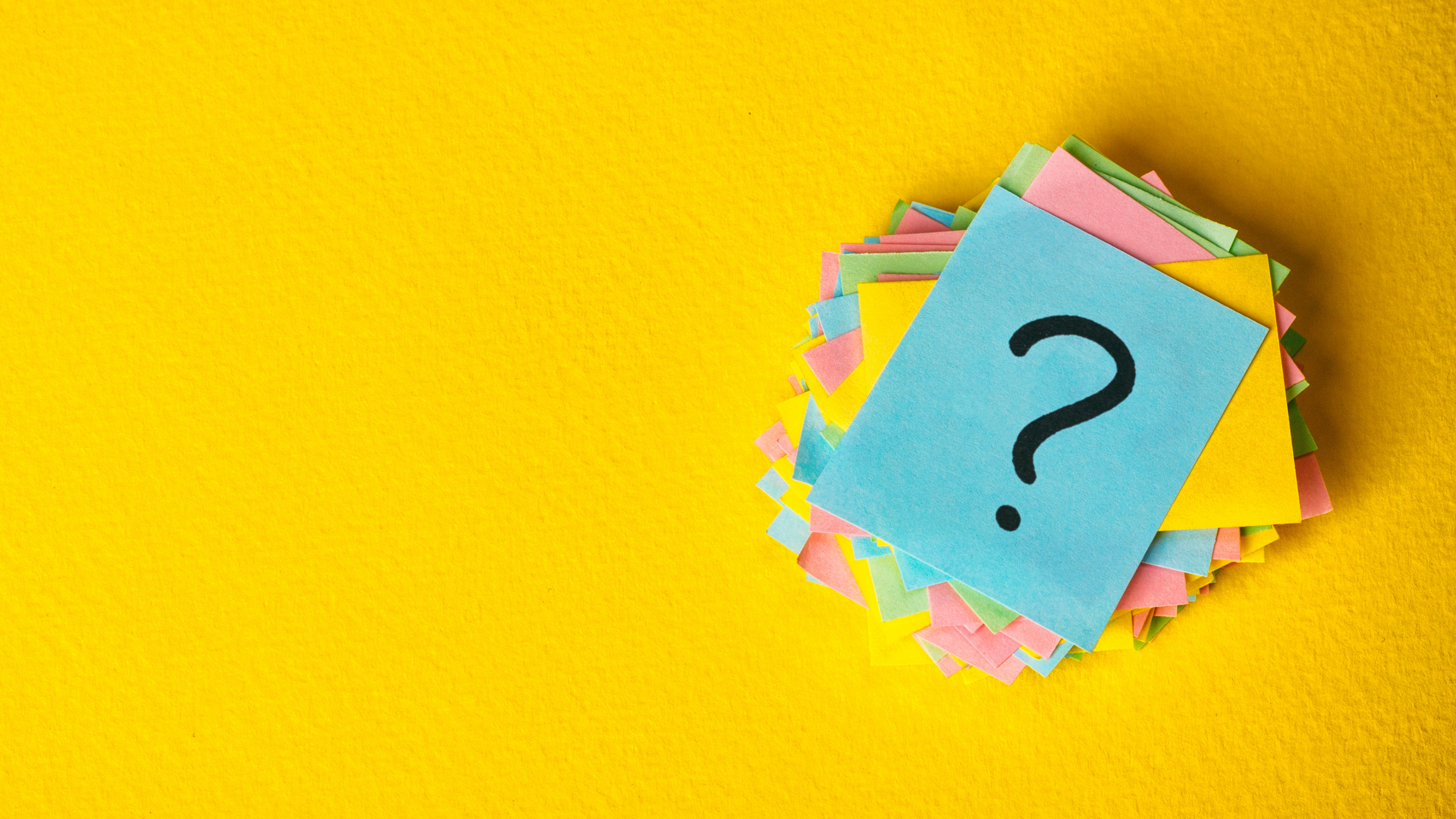 Q & A
215-539-1906
info@childusa.org
www.childusa.org
CHILD USA Copyright © 2023
25
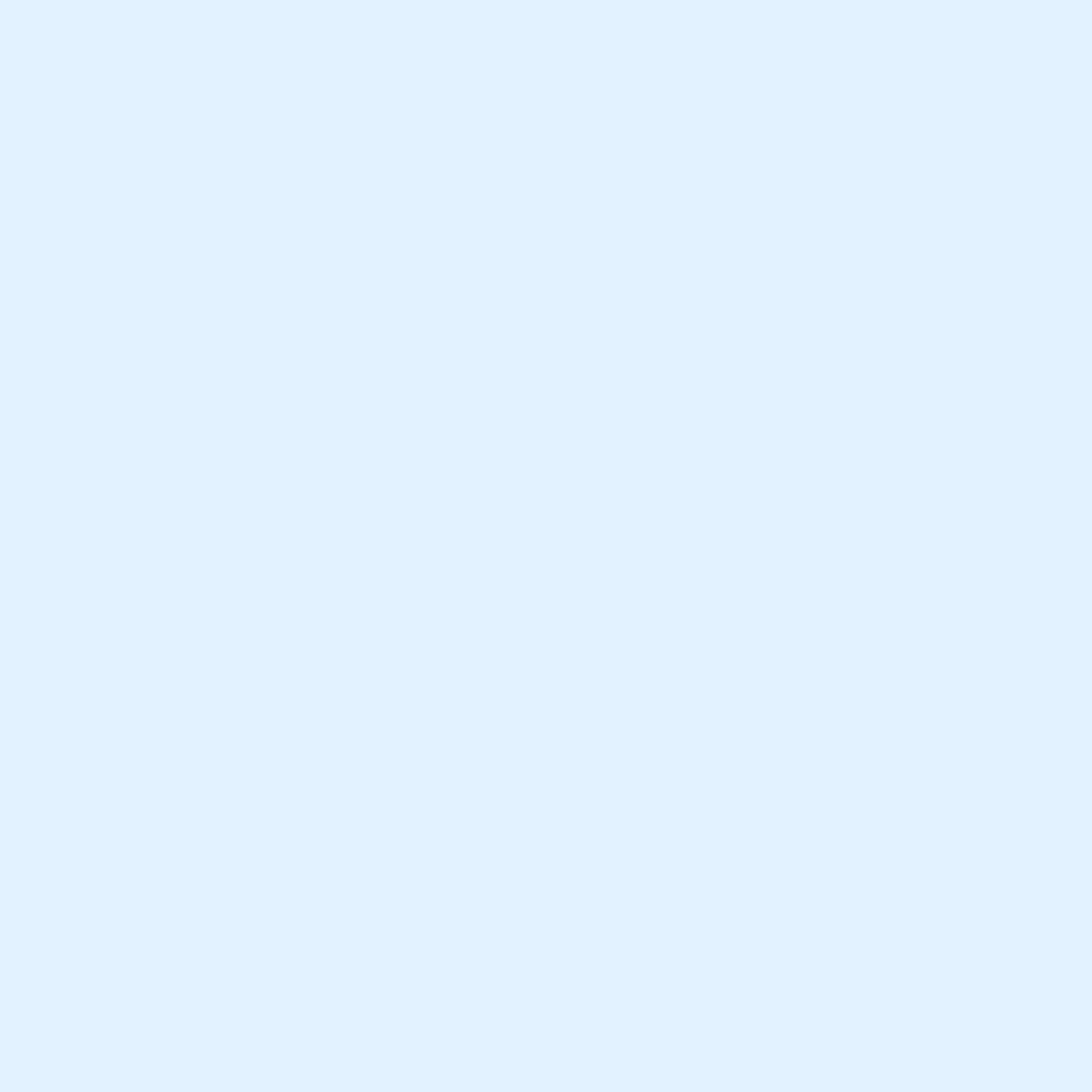 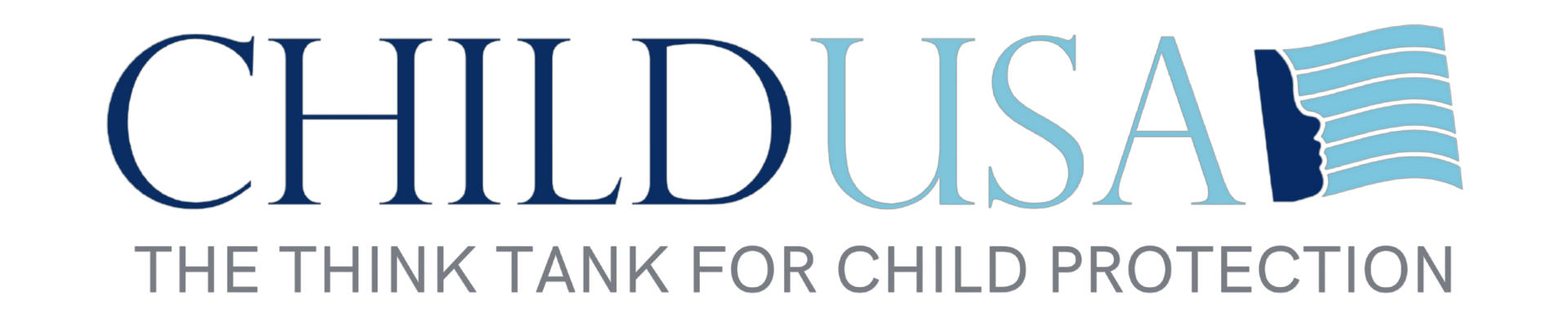 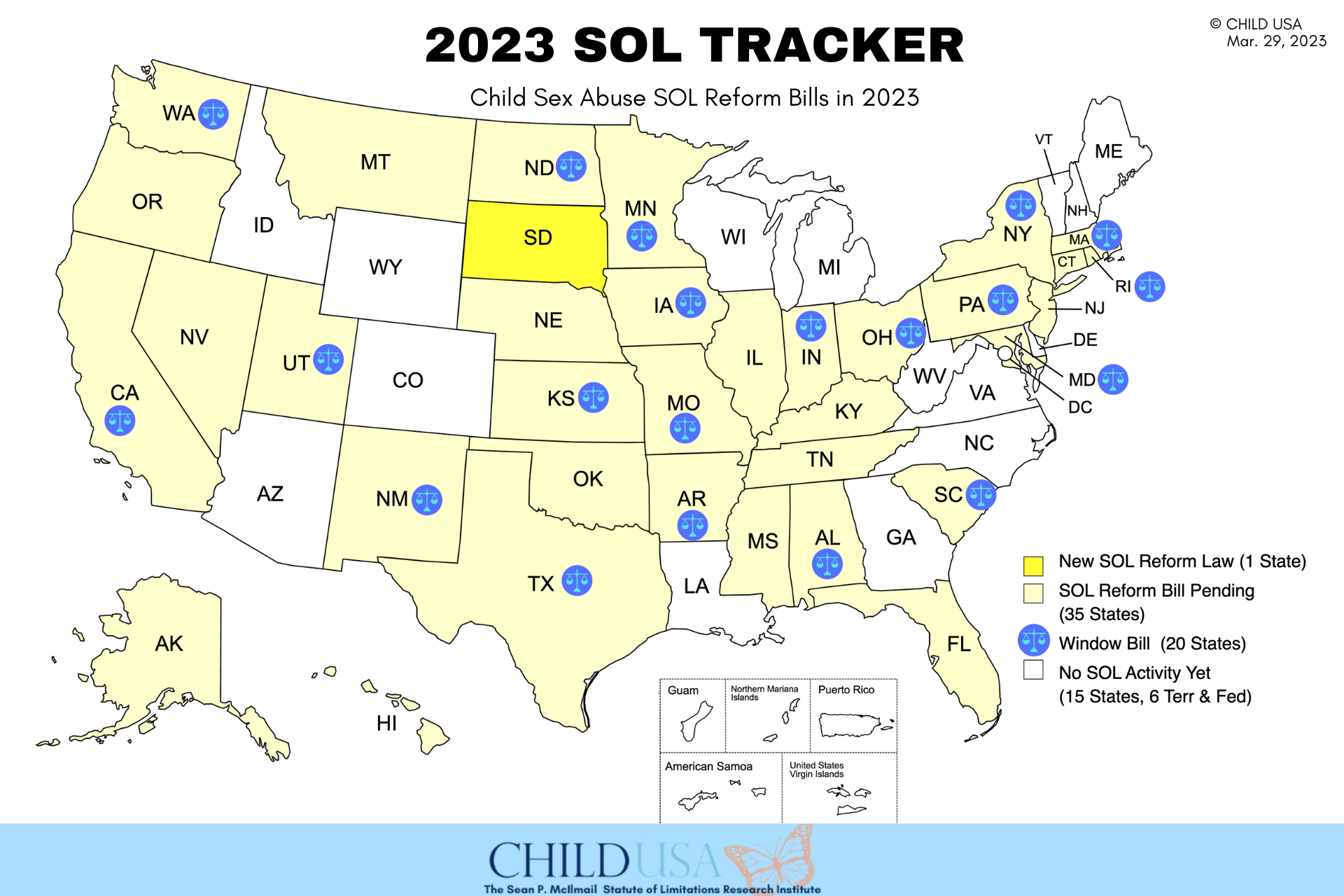 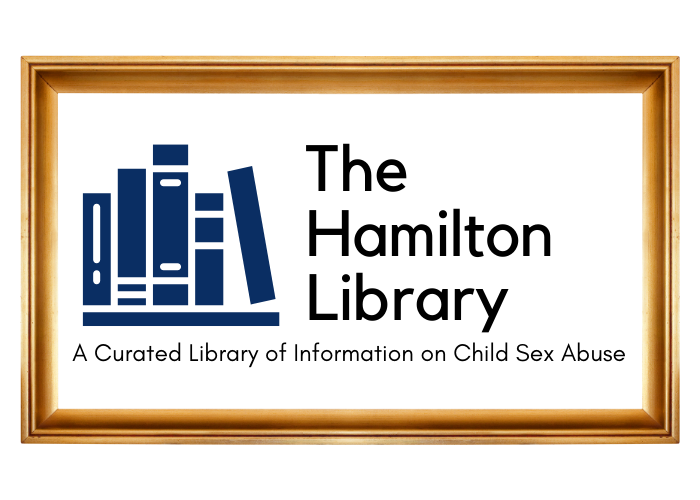 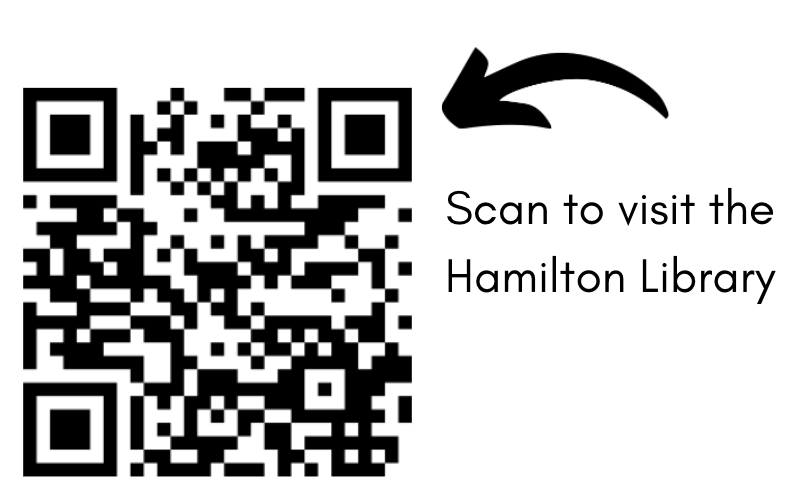 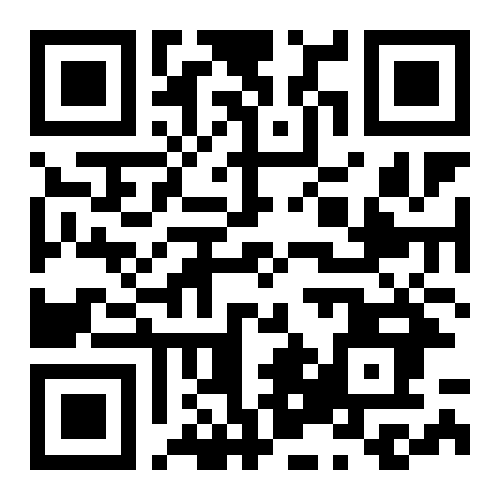 Scan to visit our 2023 SOL Tracker
215-539-1906
www.childusa.org
www.childusa.org
CHILD USA Copyright © 2023
25